Eugene Humphreys
Jorge Castellanos
Robert Clayton
Jonathan Perry-Houts
YoungHee Kim
Bart Niday
Christian Stanciu
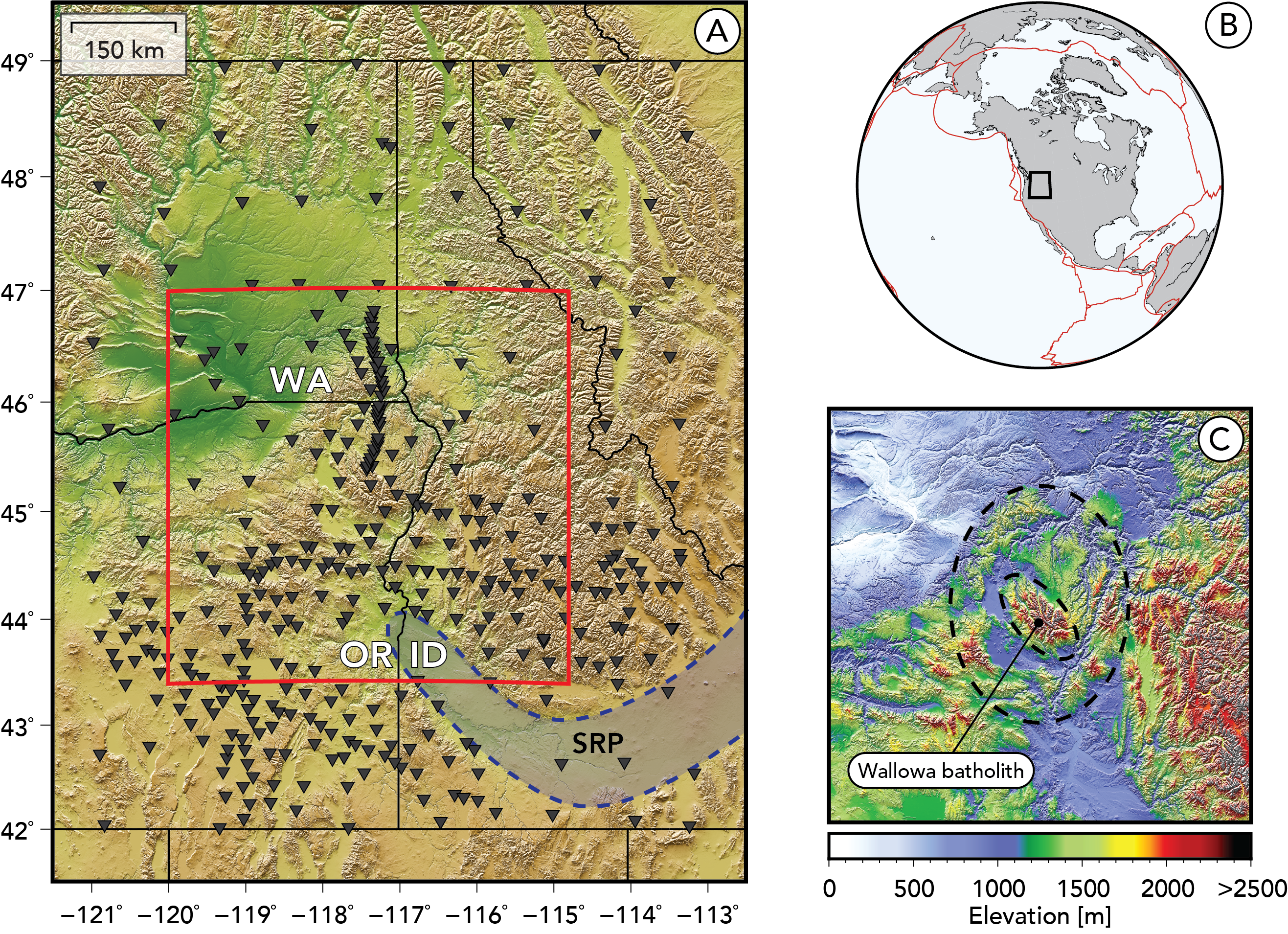 Northwest U.S. crustal seismic anisotropy suggests
crustal flow driven by vertical loads in the underlying mantle
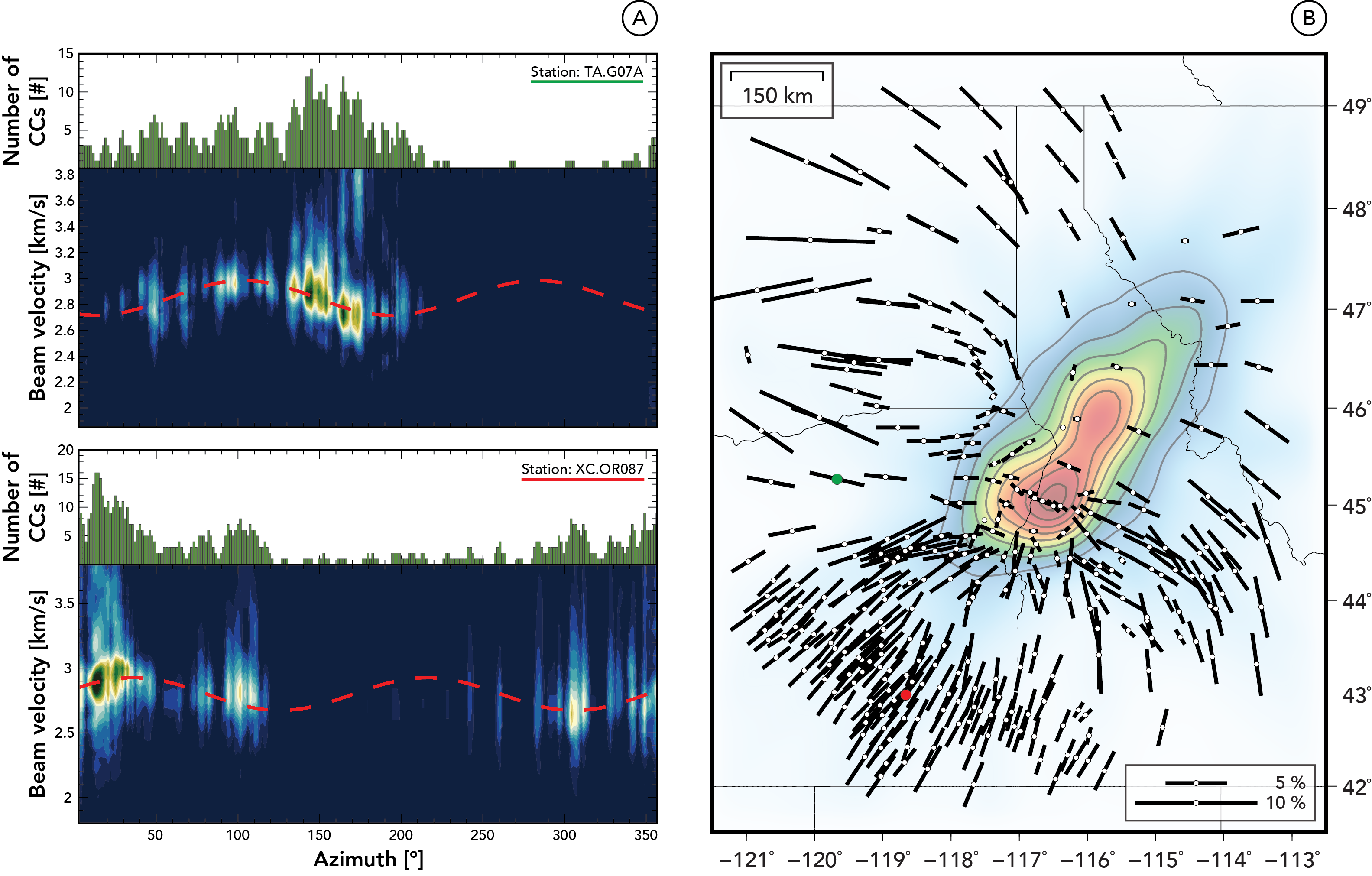 What do we see?
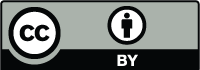 ©
A remarkable pattern of azimuthal anisotropy
in the NW U.S.
I still don’t know what this is about
upper crust
lower
crust
mantle
lithosphere
z
How do we explain this?
Mantle loading squirts the crust
(crust drawn toward down loads)
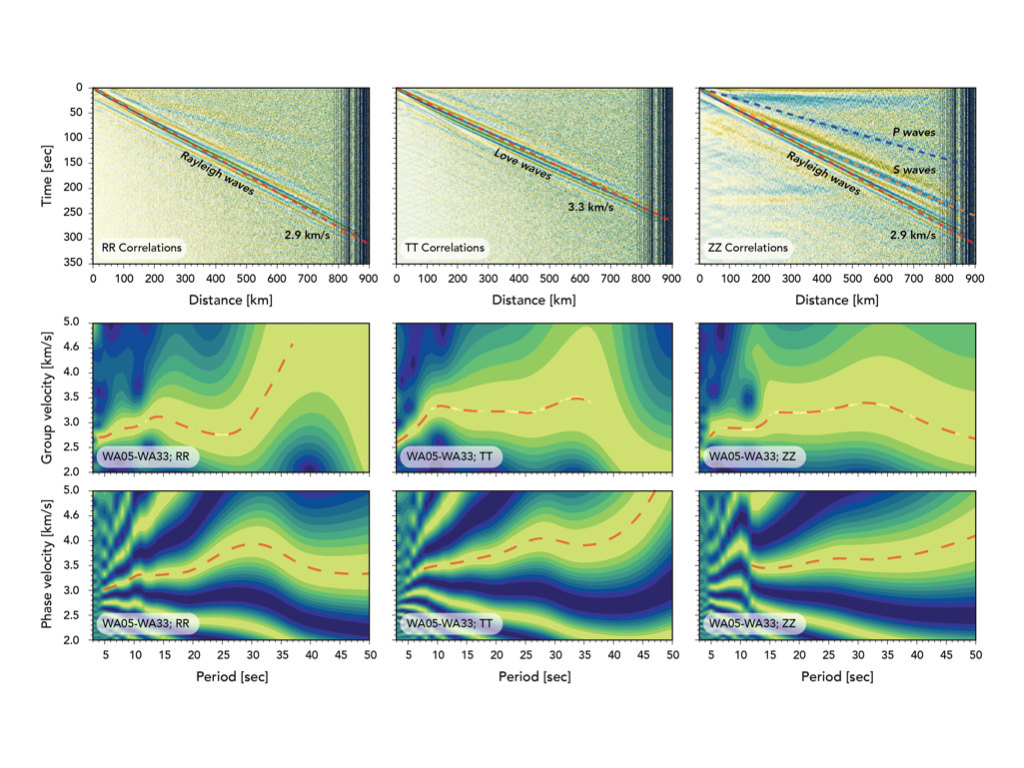 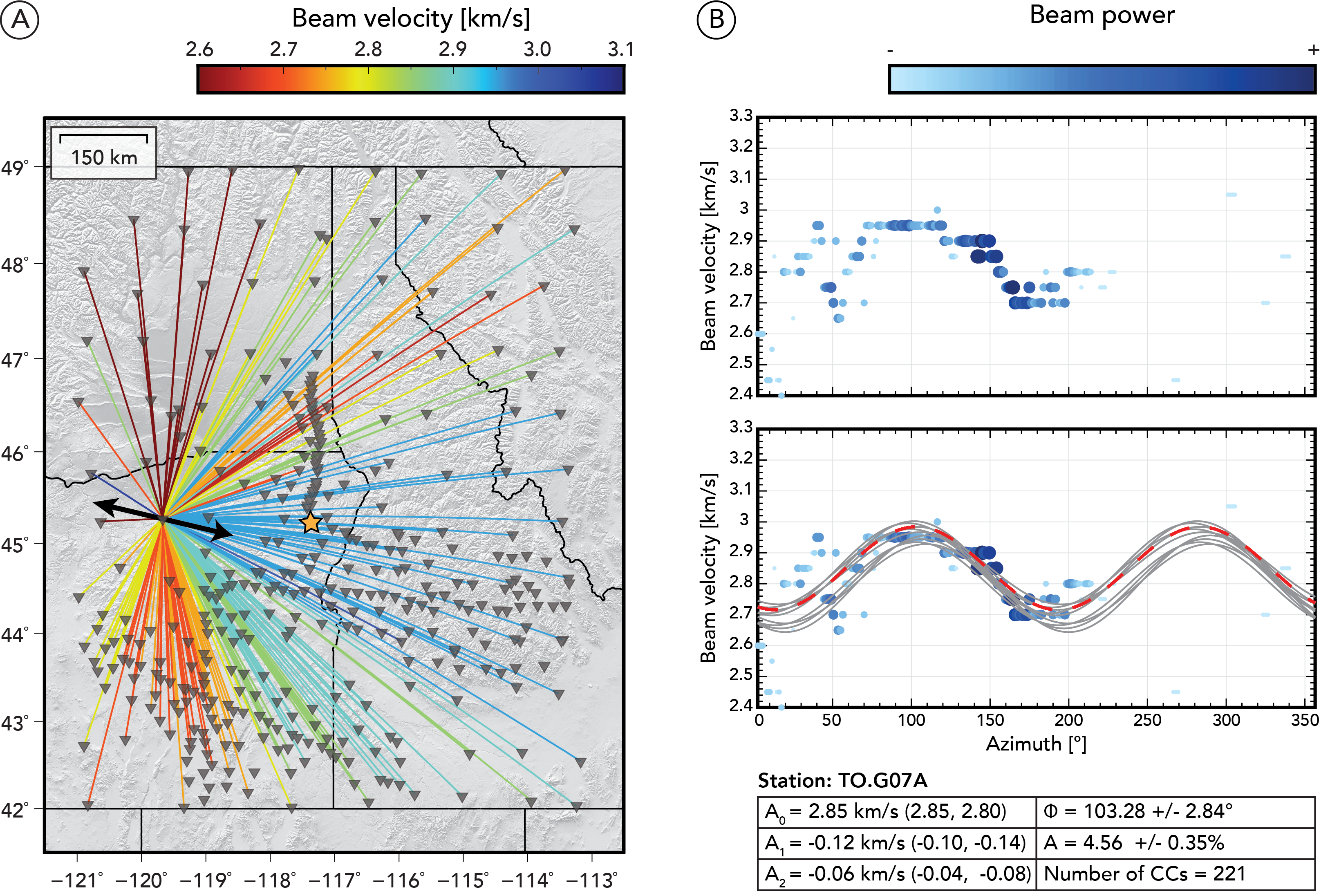 Comparison between crustal anisotropy and azimuthal dependence of receiver functions
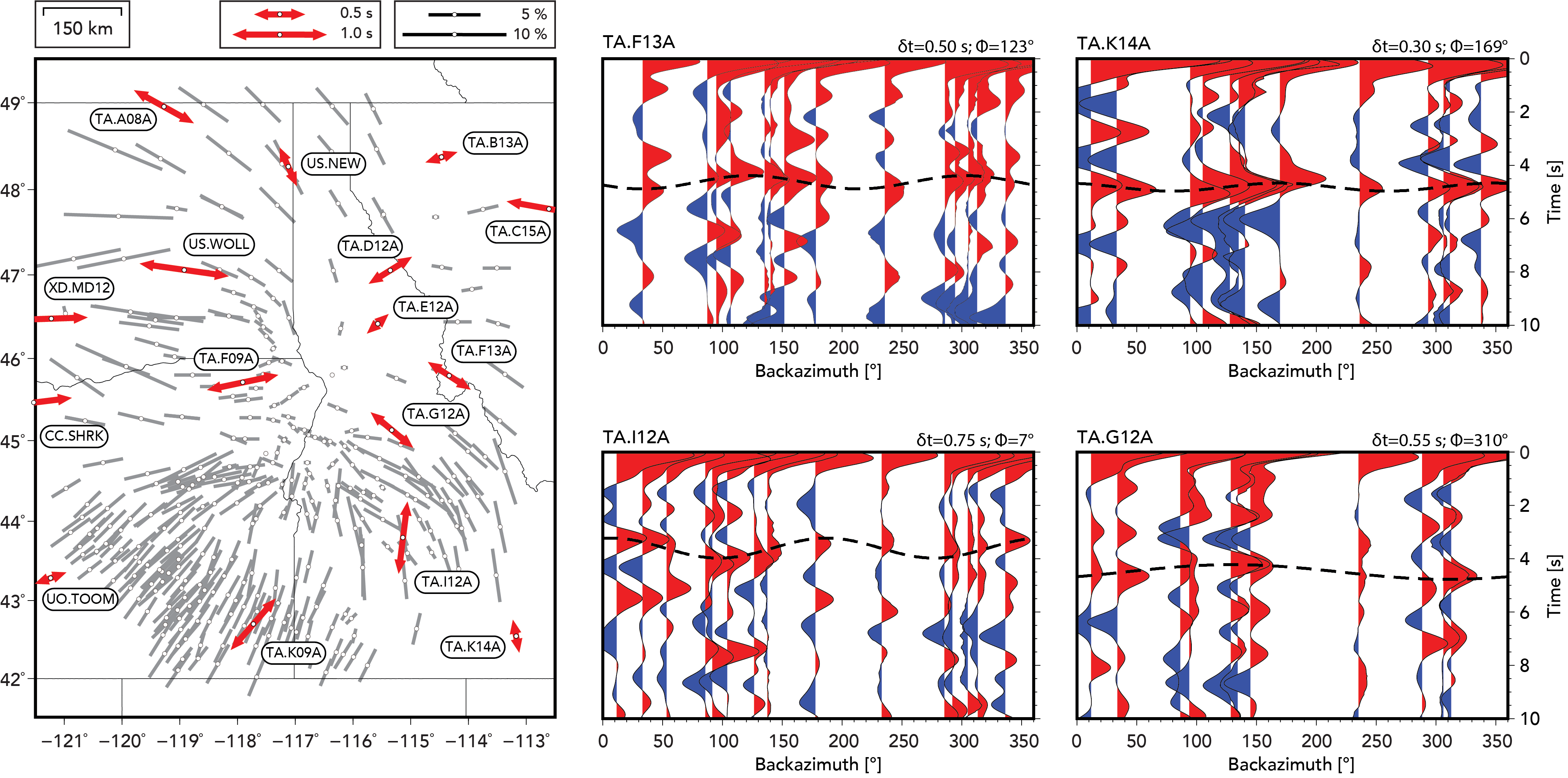 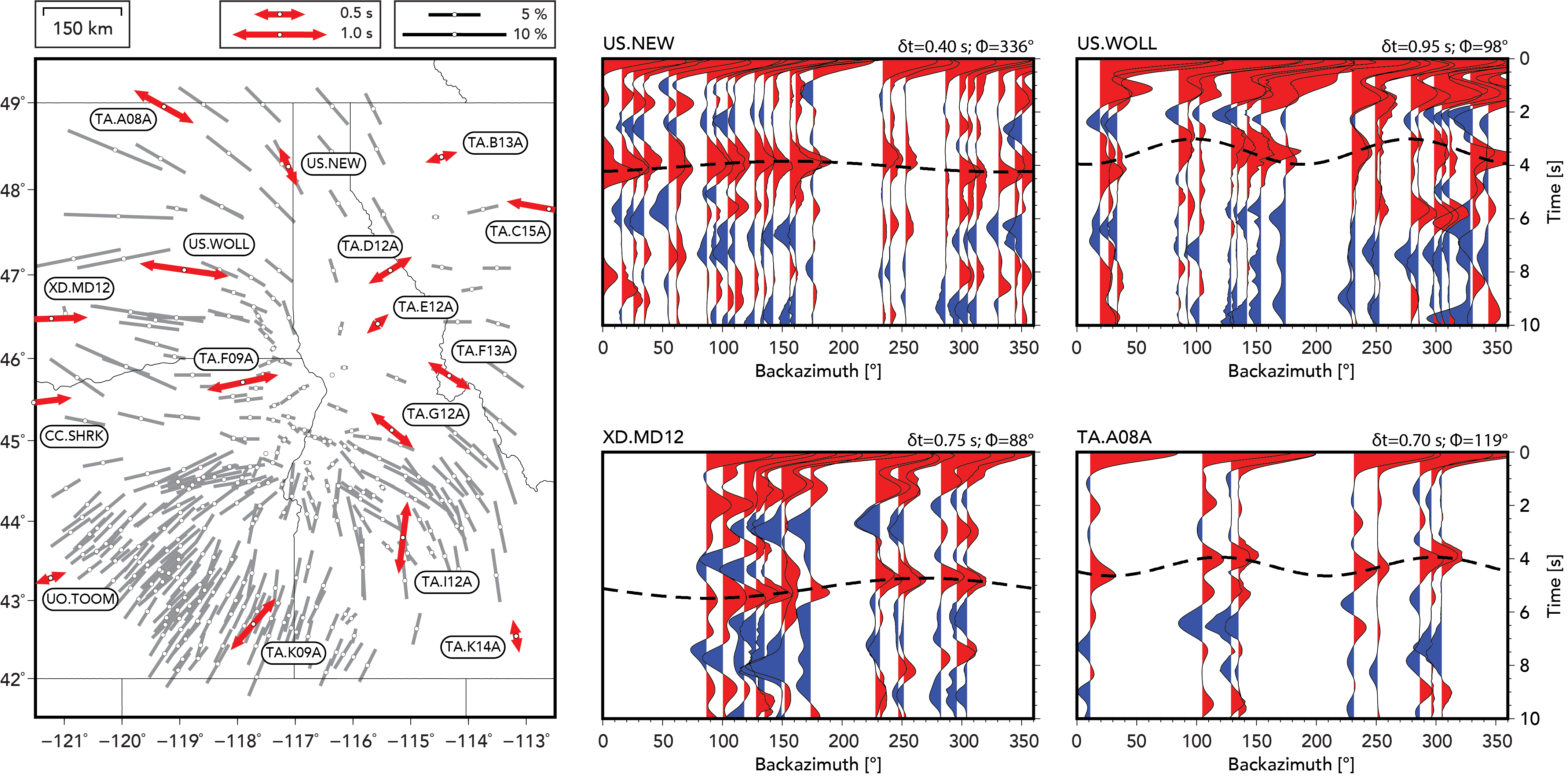 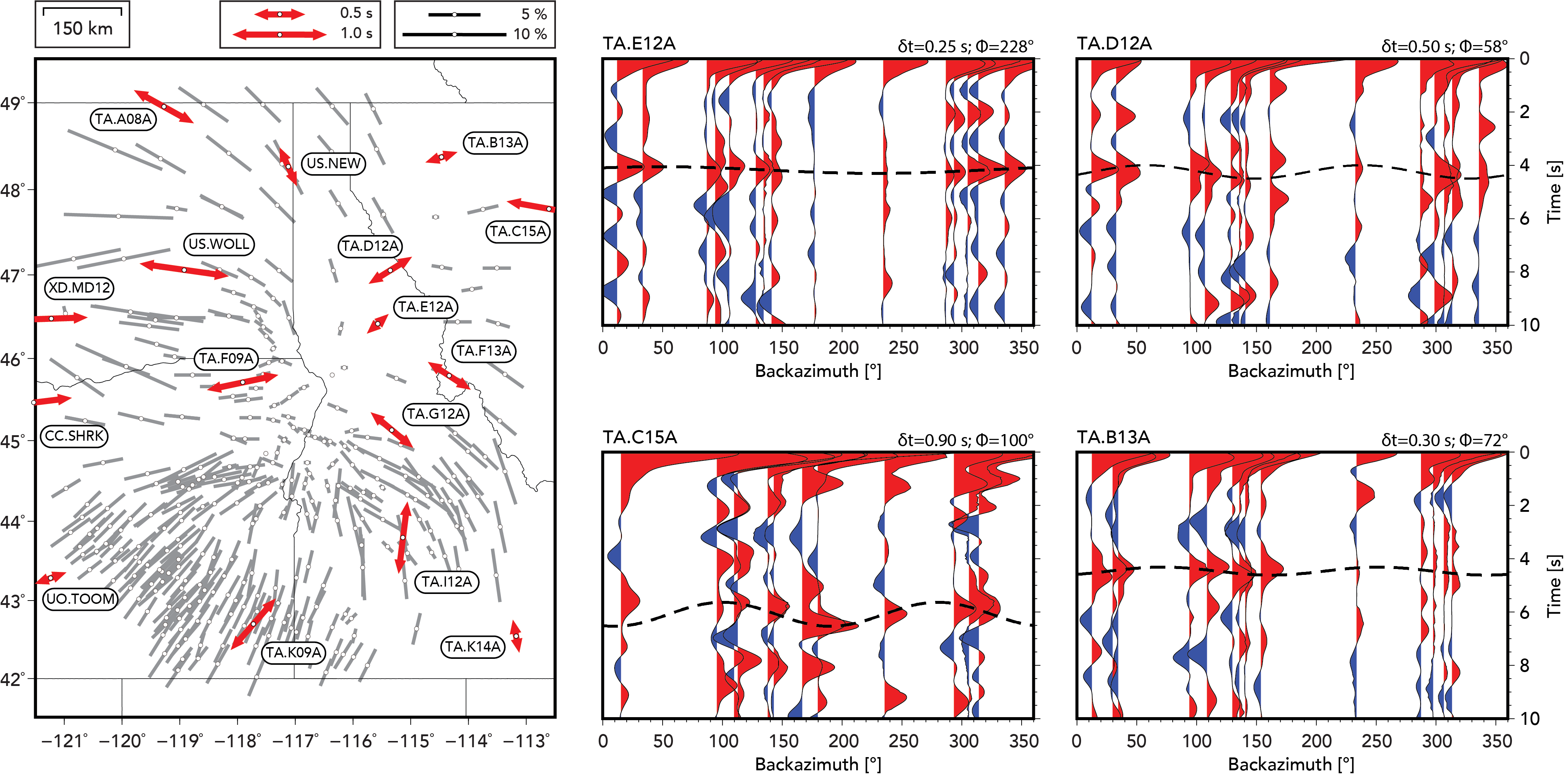 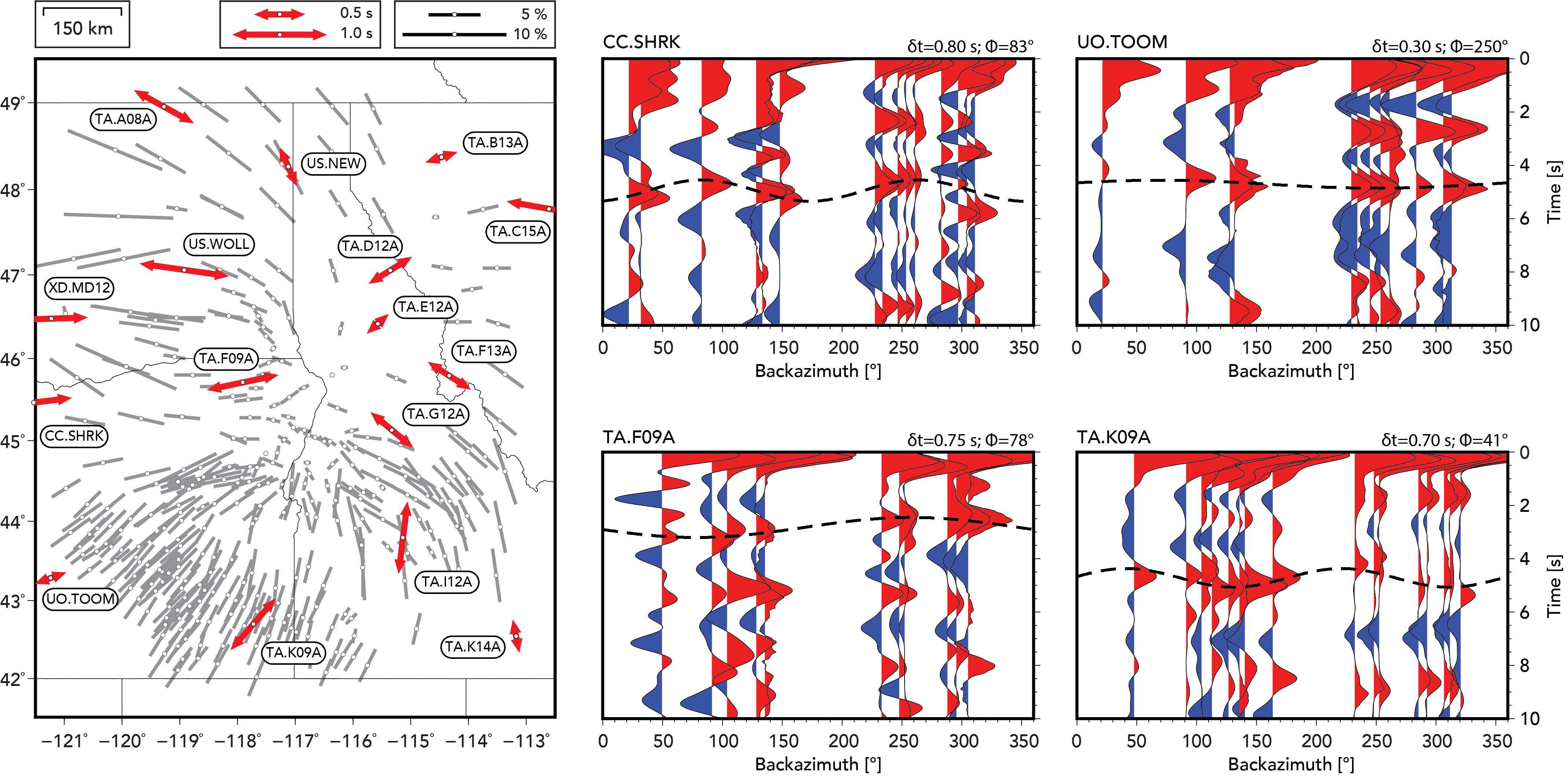 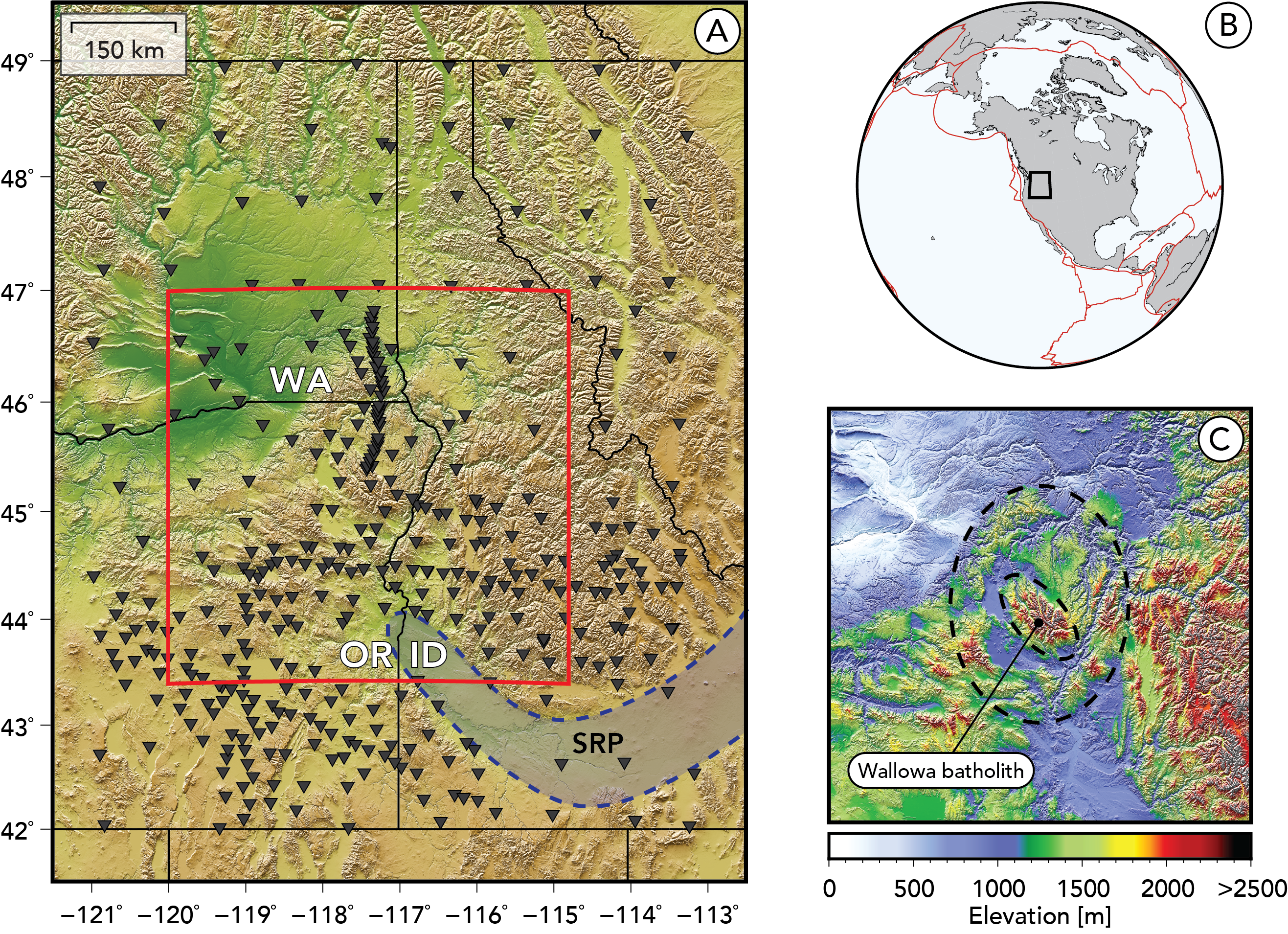 What we see
Azimuthal anisotropy
from 3-17 s Rayleigh wave phase velocity
A remarkable pattern of azimuthal anisotropy
in the NW U.S.
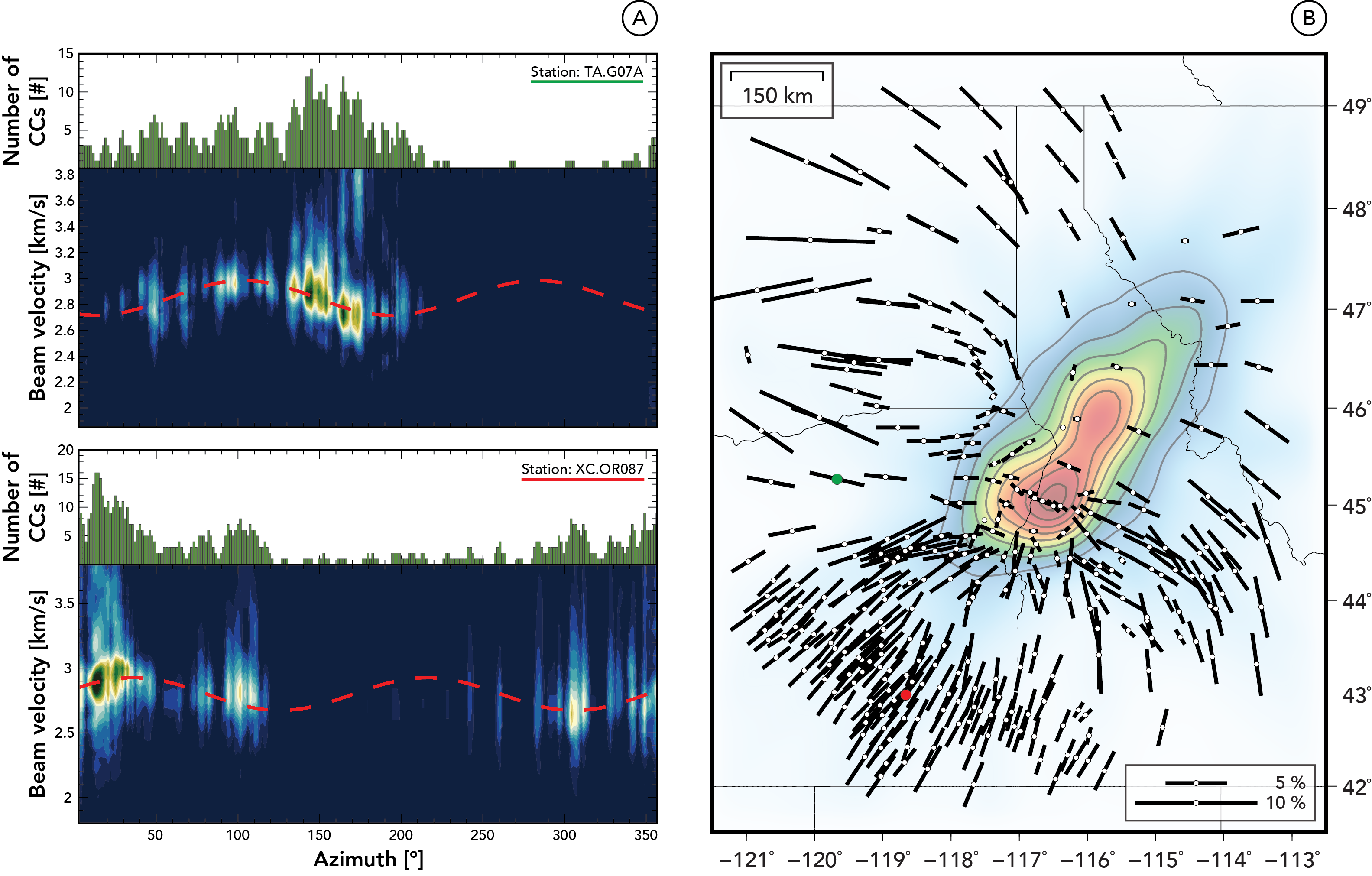 Contours of
  line-crossing density
(the other azimuthal terms are not significant & are not shown)
What creates this pattern?
Stress?
Strain?
Crustal structure?
Azimuth (degrees)
Young to current
Stress & Strain
Typical stress & strain rate in the last 16 m.y.
What creates this pattern?
16 Ma
Current
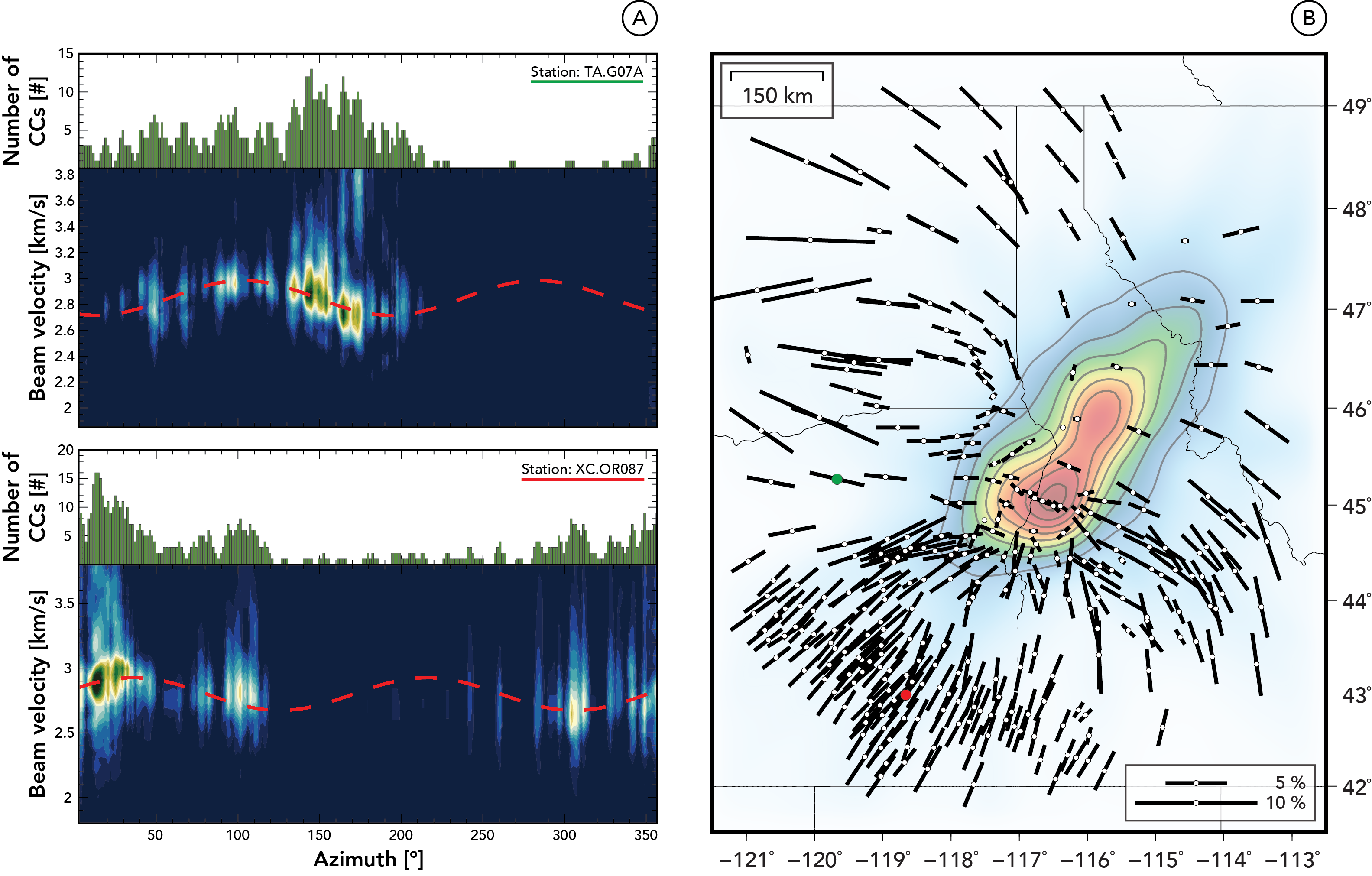 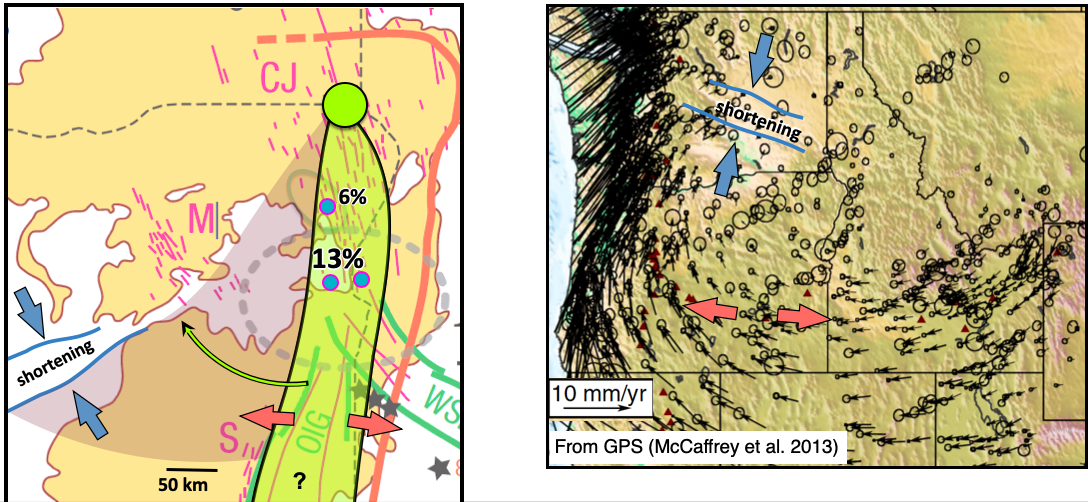 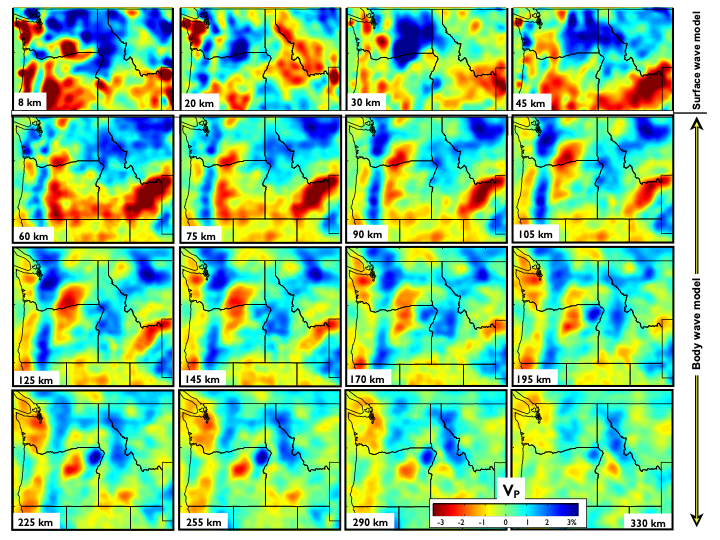 Crustal structure
It doesn’t appear to be stress, strain or crustal structure
(or mantle anisotropy)
30 km
20 km
Stanciu & Humphreys, 2020
Strong correlation with mantle structure
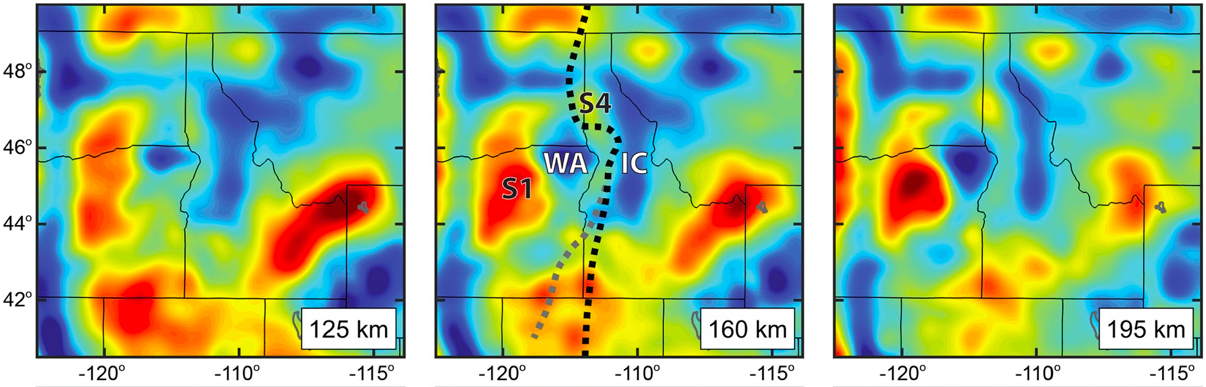 %
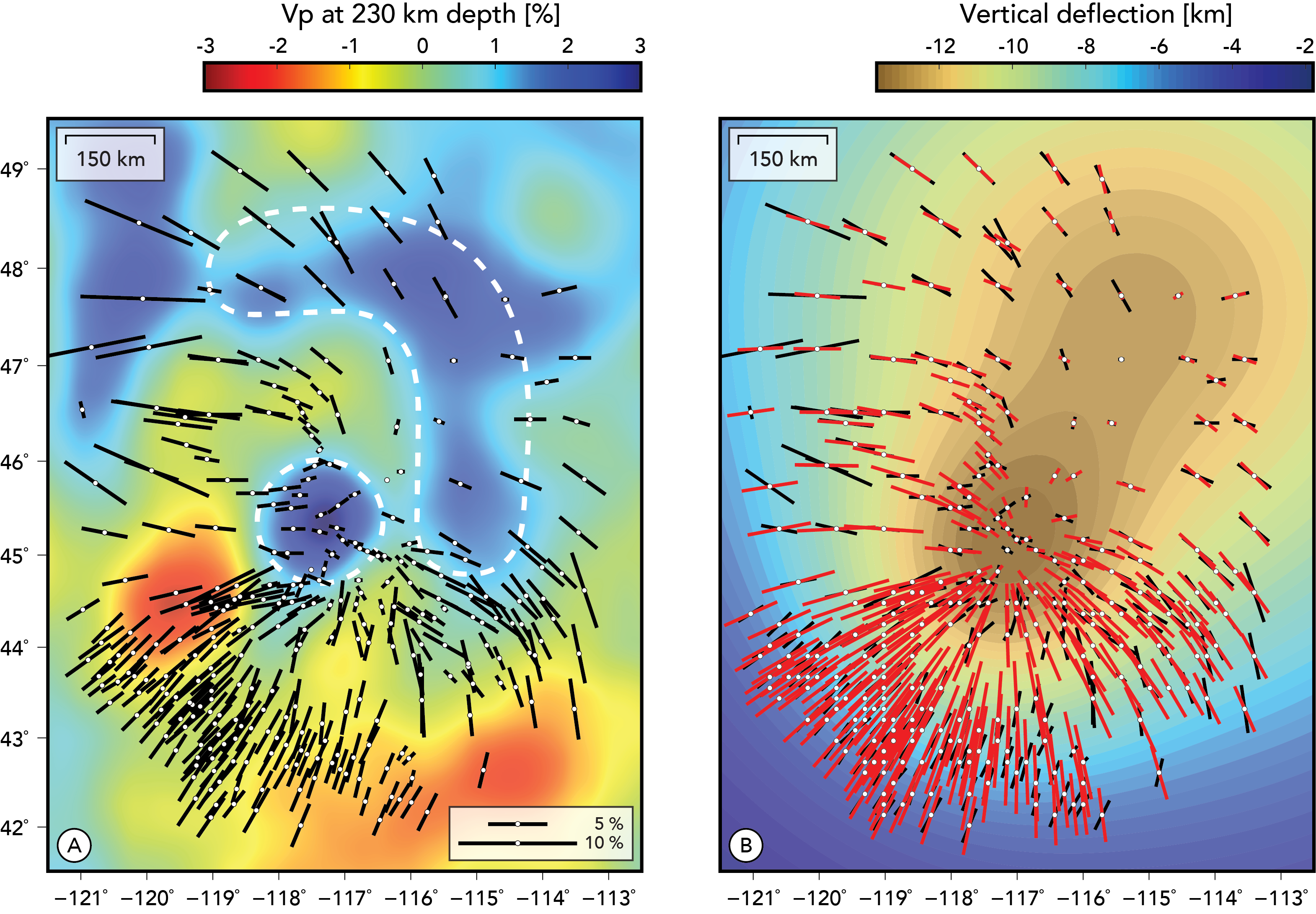 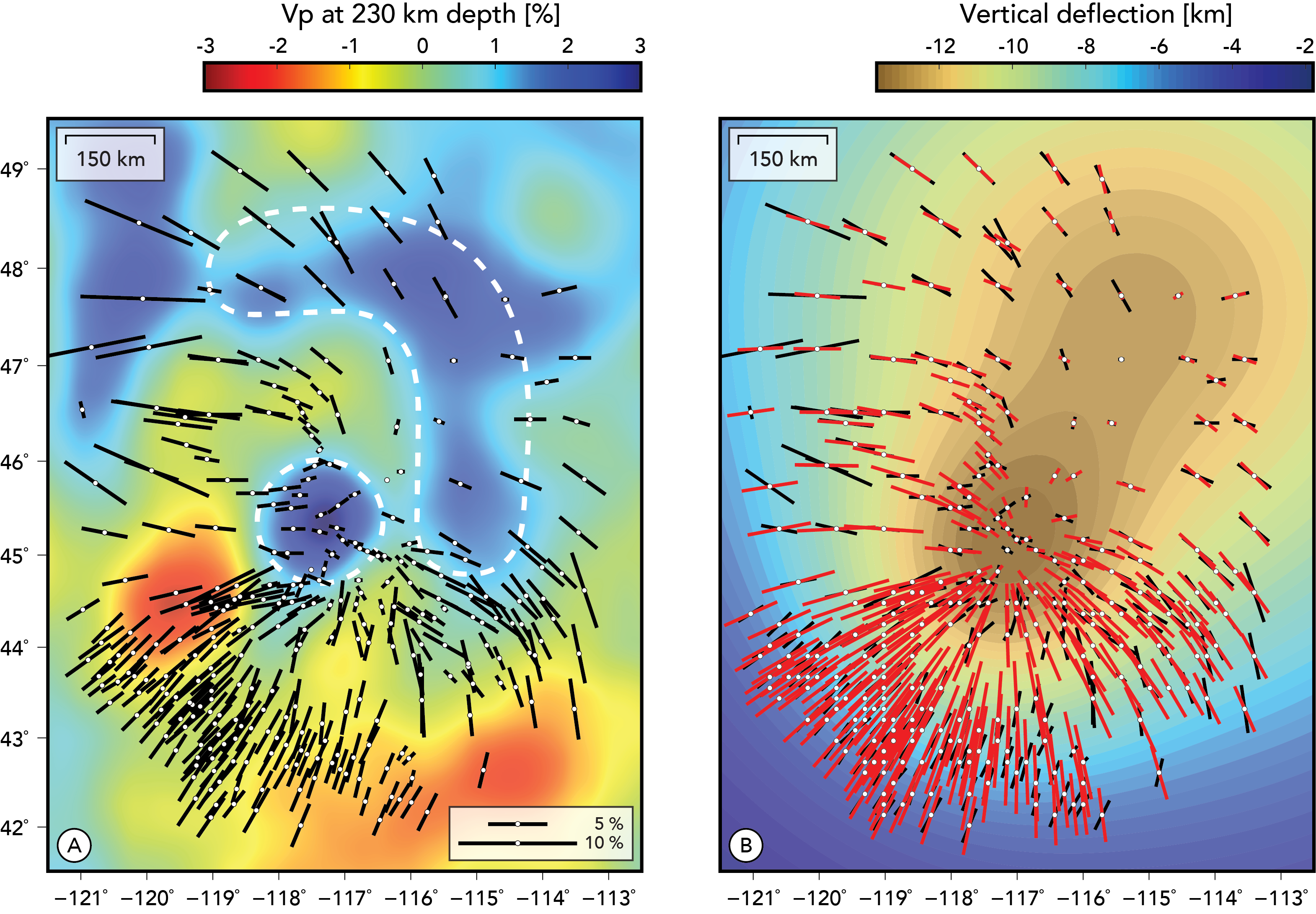 Juan de Fuca slab
Juan de Fuca slab
Juan de Fuca slab
Juan de Fuca slab
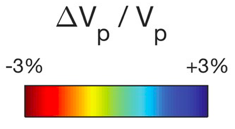 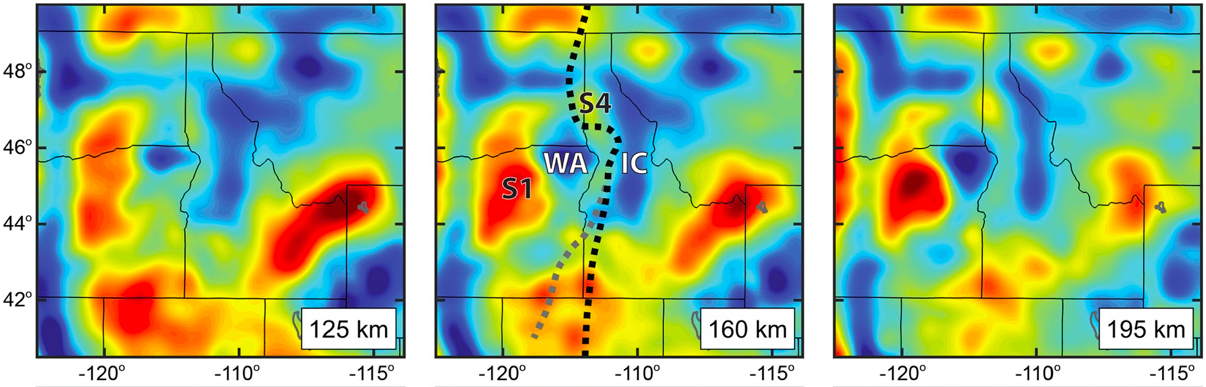 Idaho curtain
Wallowa anomaly
Vp at 230 km
How do we explain this?
lower
crust
How do we explain this?
Mantle loading squirts the crust
(crust drawn toward down load)
%
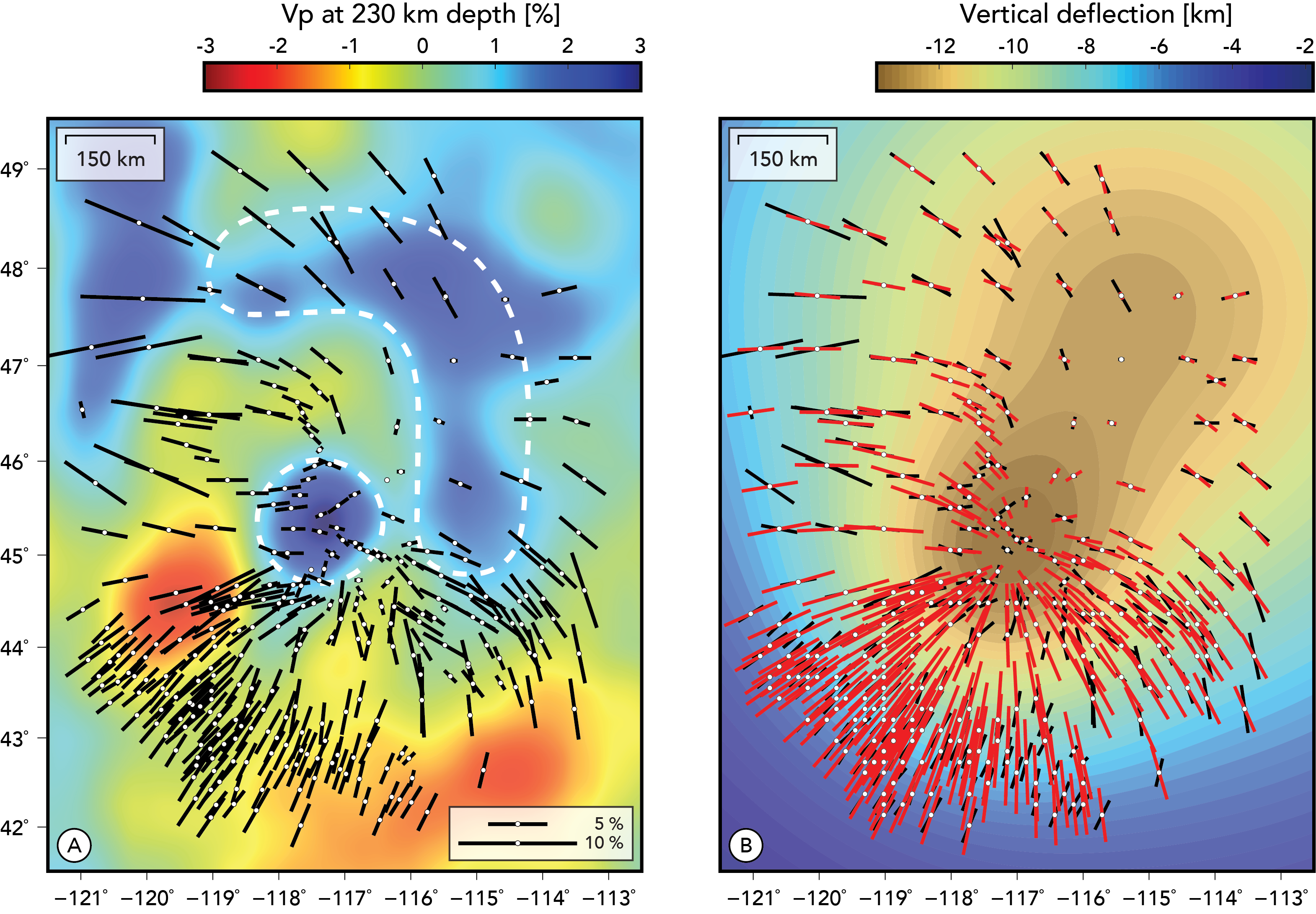 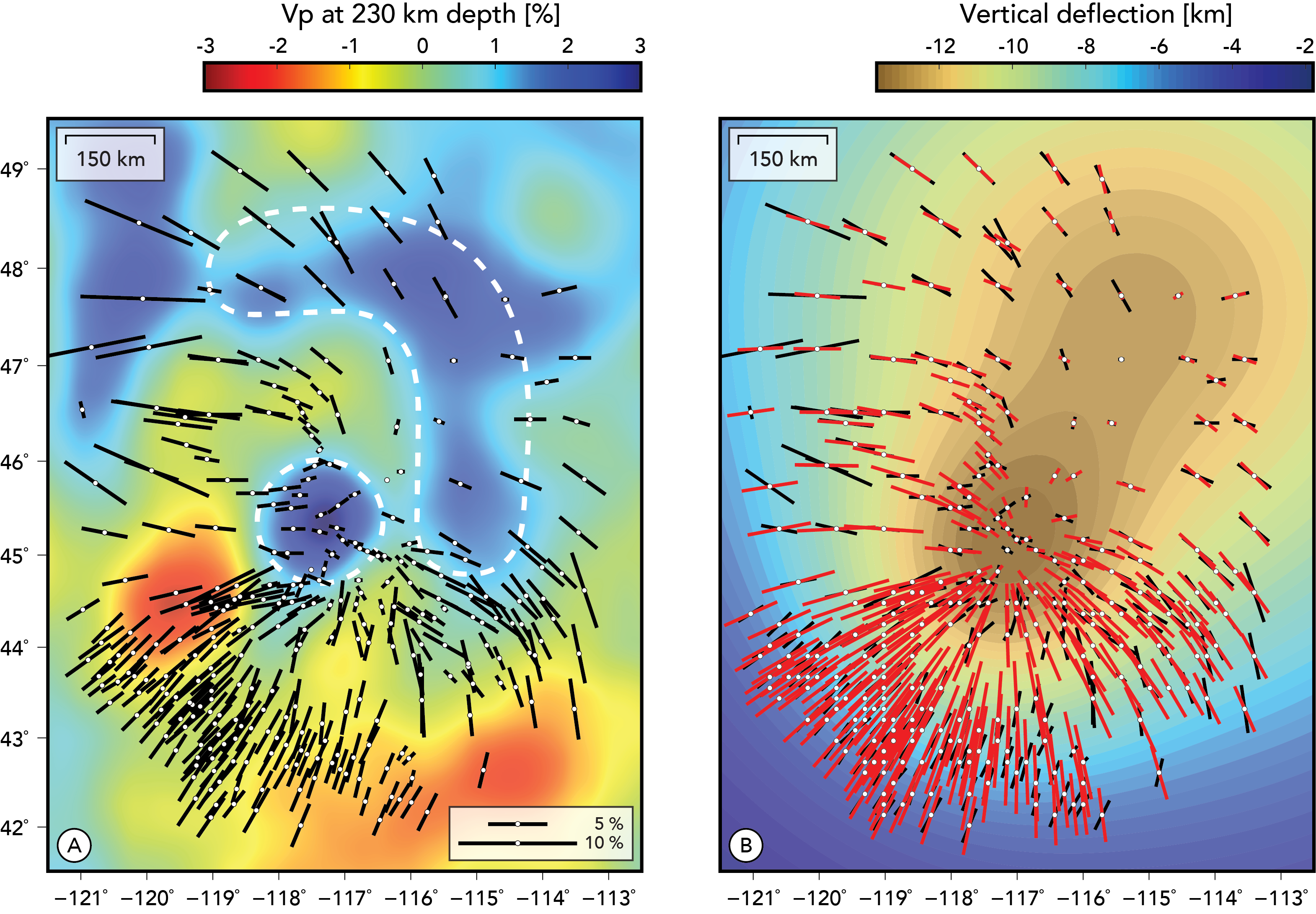 upper crust
Vp at 230 km
Poiseuille
flow
Juan de Fuca slab
Juan de Fuca slab
mantle
lithosphere
z
Flow is toward thickened crust
Couette
flow
Does not affect the crust
asthenosphere
Note:
   (1) lithosphere load need not be sinking … it’s the force that counts
   (2) the lithosphere isolates the crust from asthenosphere flow
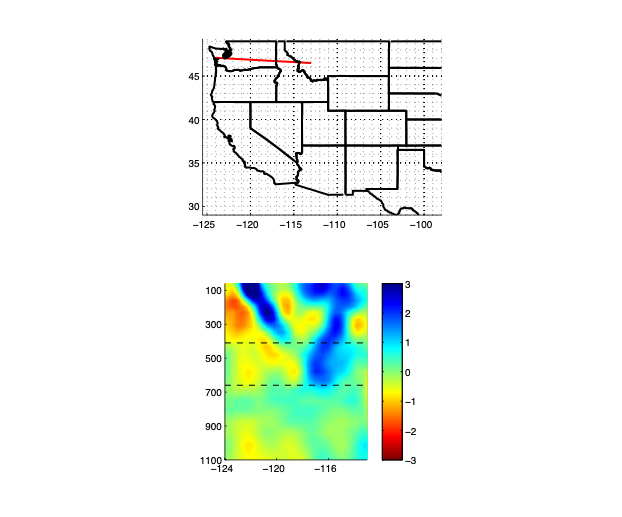 Moho
P-wave tomography
Receiver function imaging
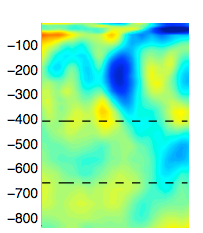 0
1
2
-2
-3
-1
Vp at 230 km
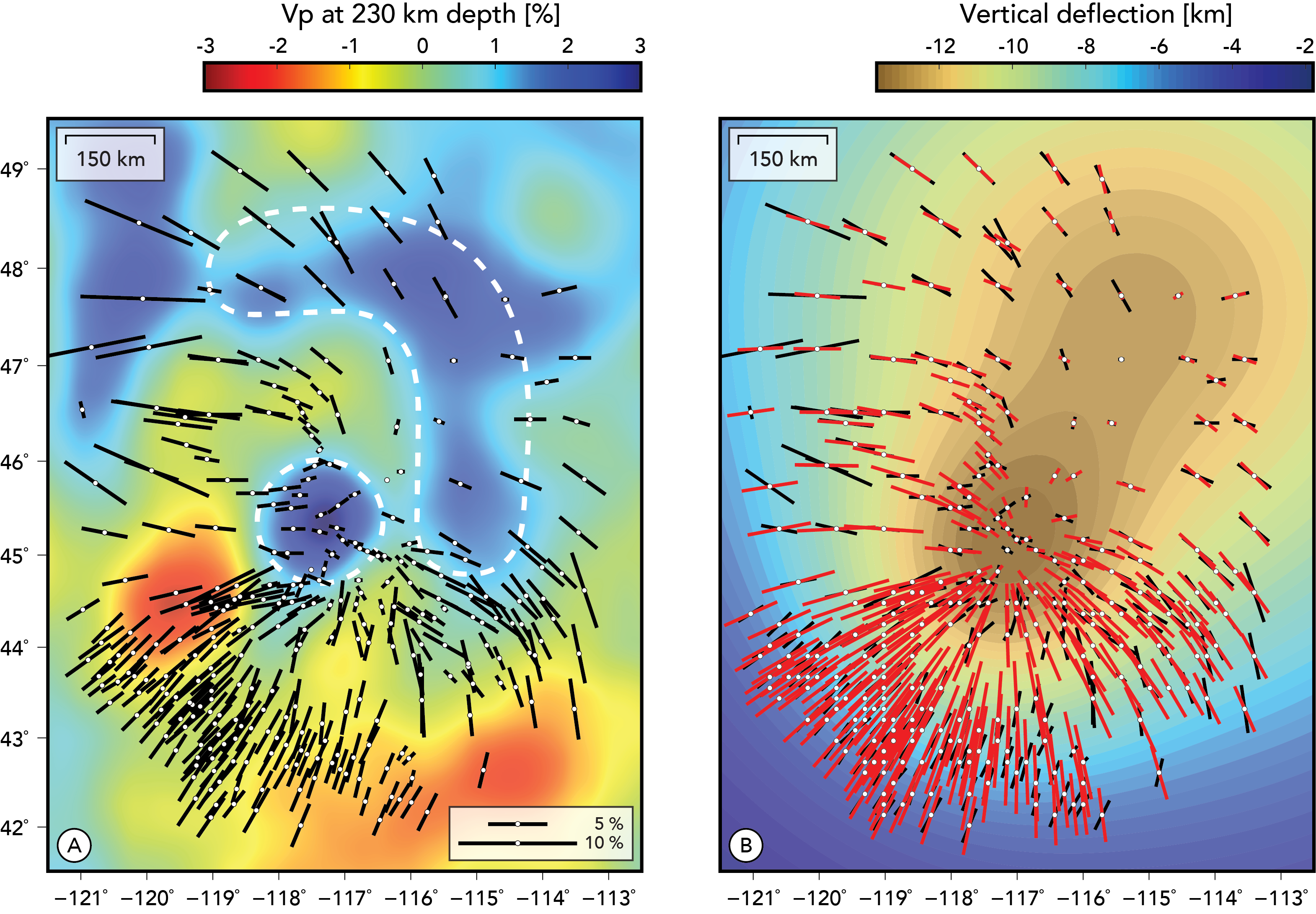 3%
The crust is thick
above the top of the
Wallowa anomaly
100
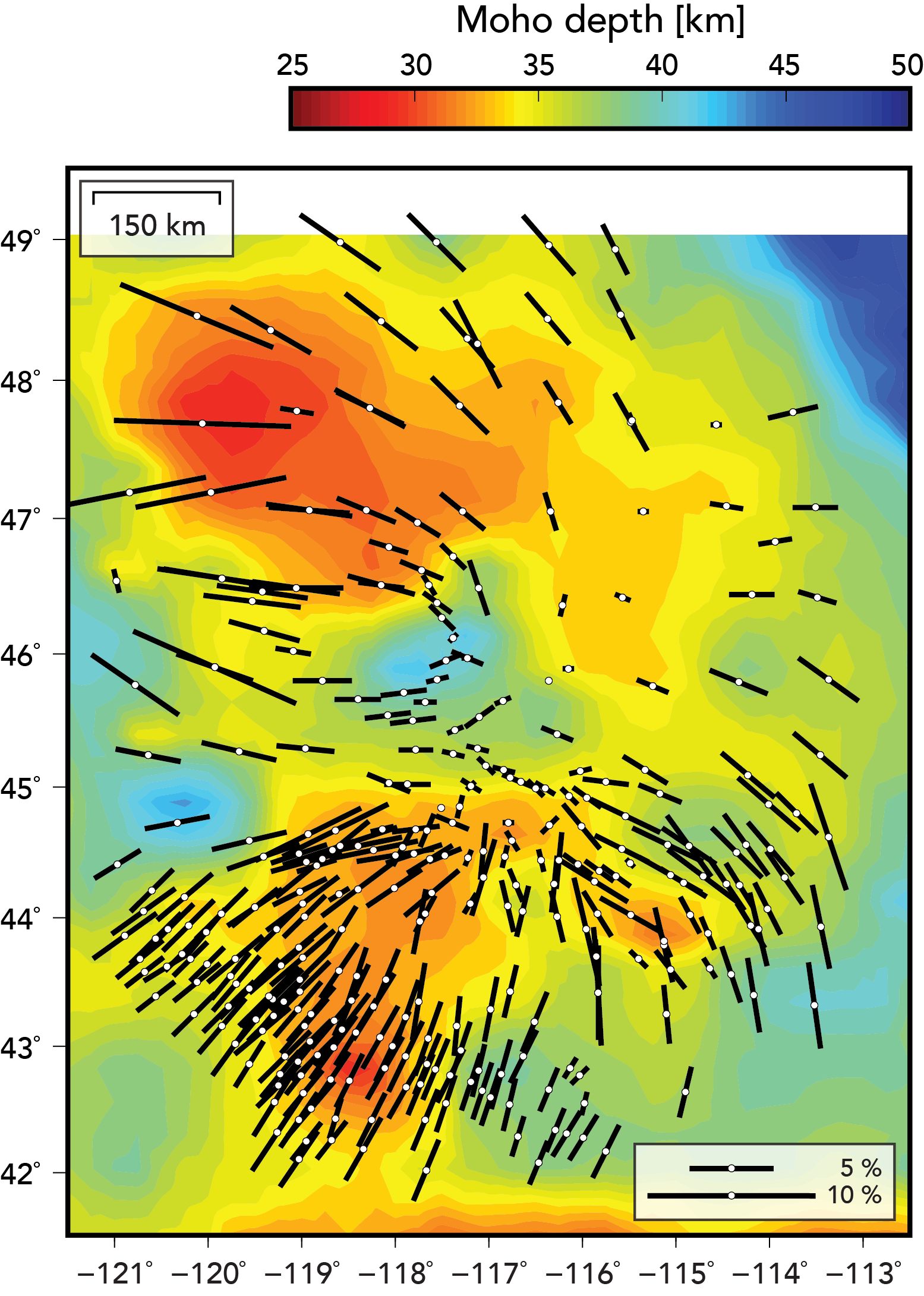 200
Moho depth
25
300
30
Juan de Fuca slab
Juan de Fuca slab
410 
km
S
N
35
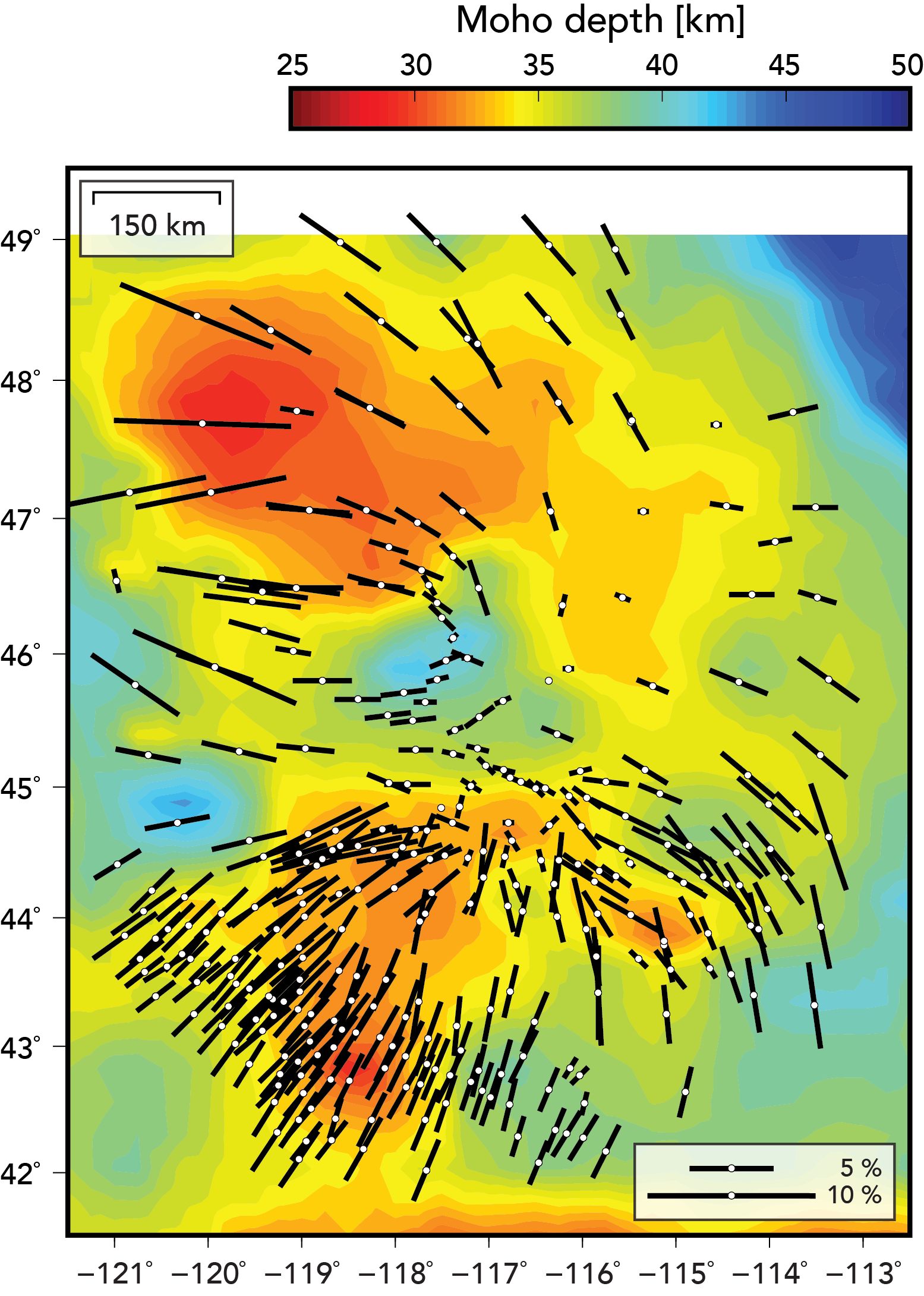 40
45
50
km
S
N
H. Gao
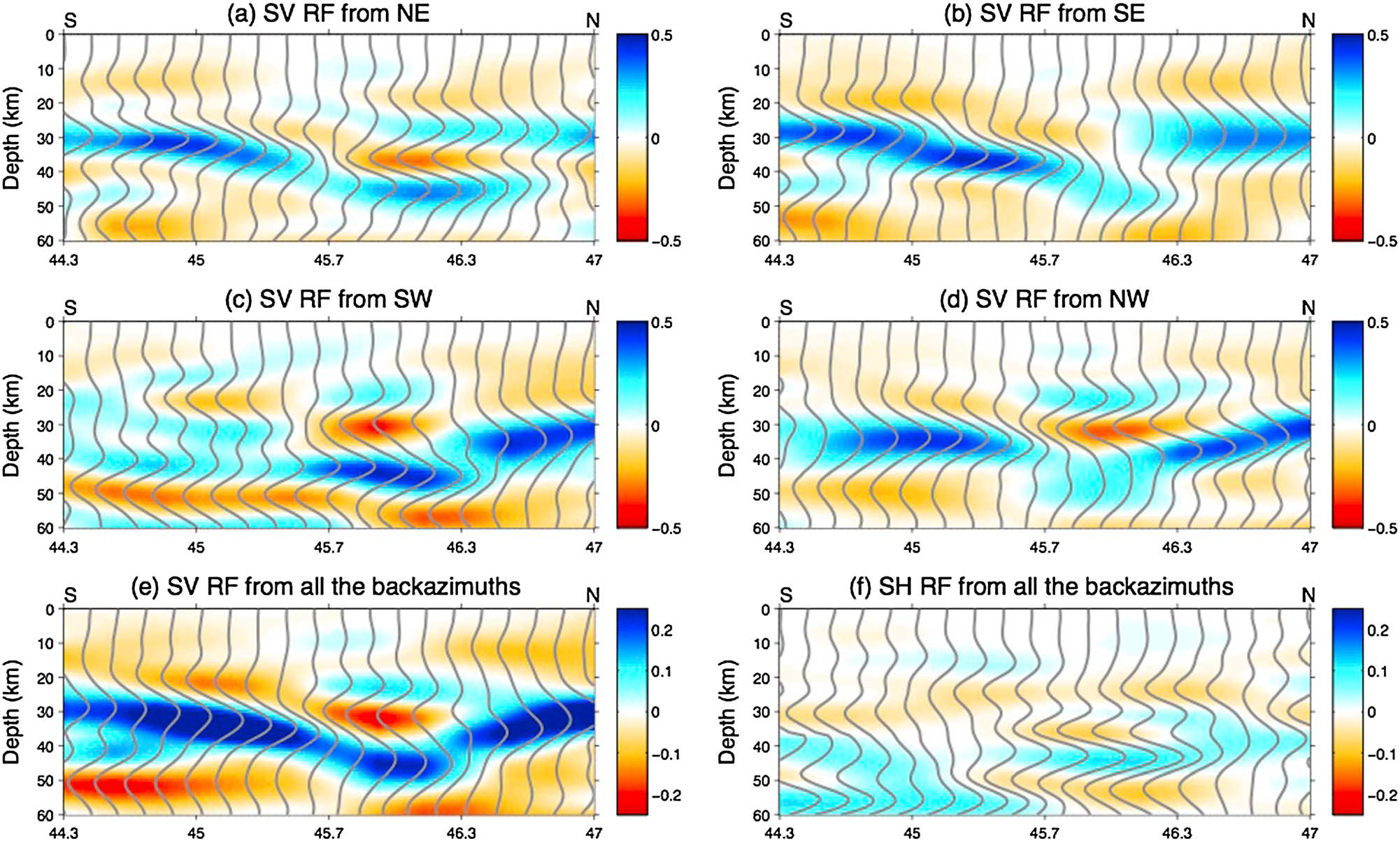 Vp
Darold & Humphreys
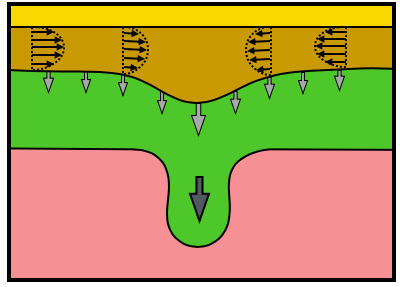 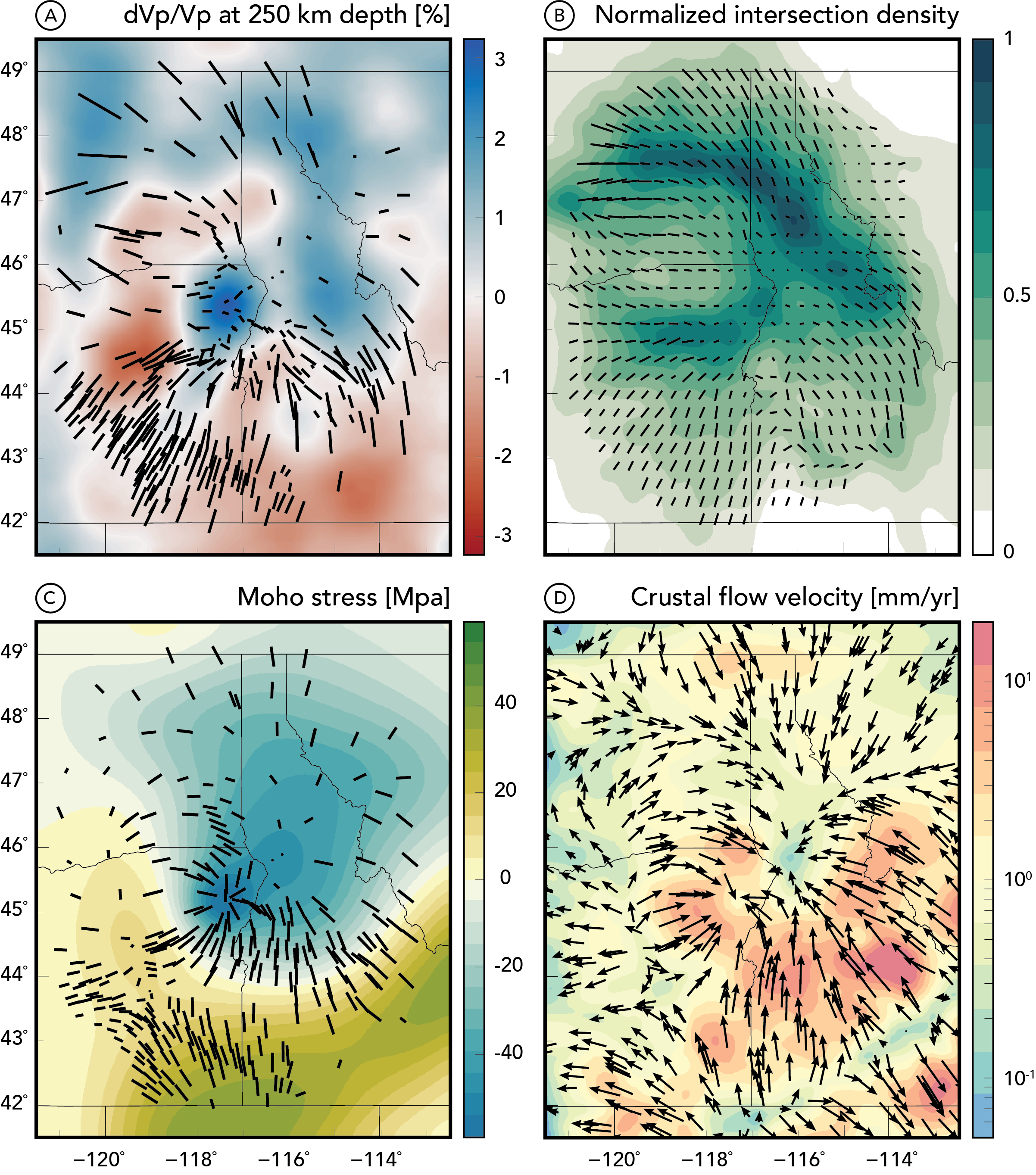 Crustal flow modeling
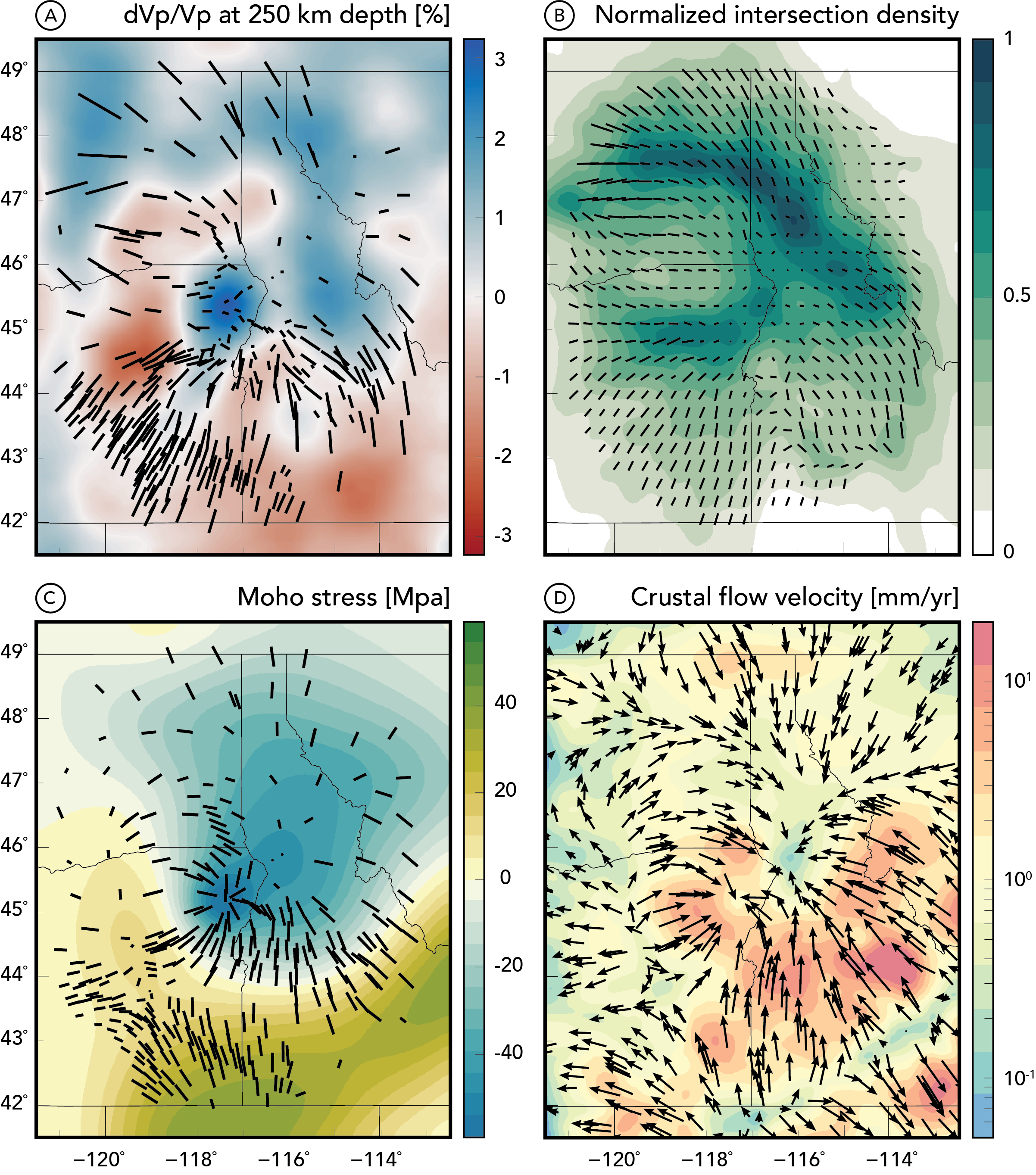 Moho vertical stress
10
MPa
-40
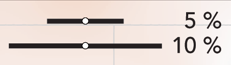 -20
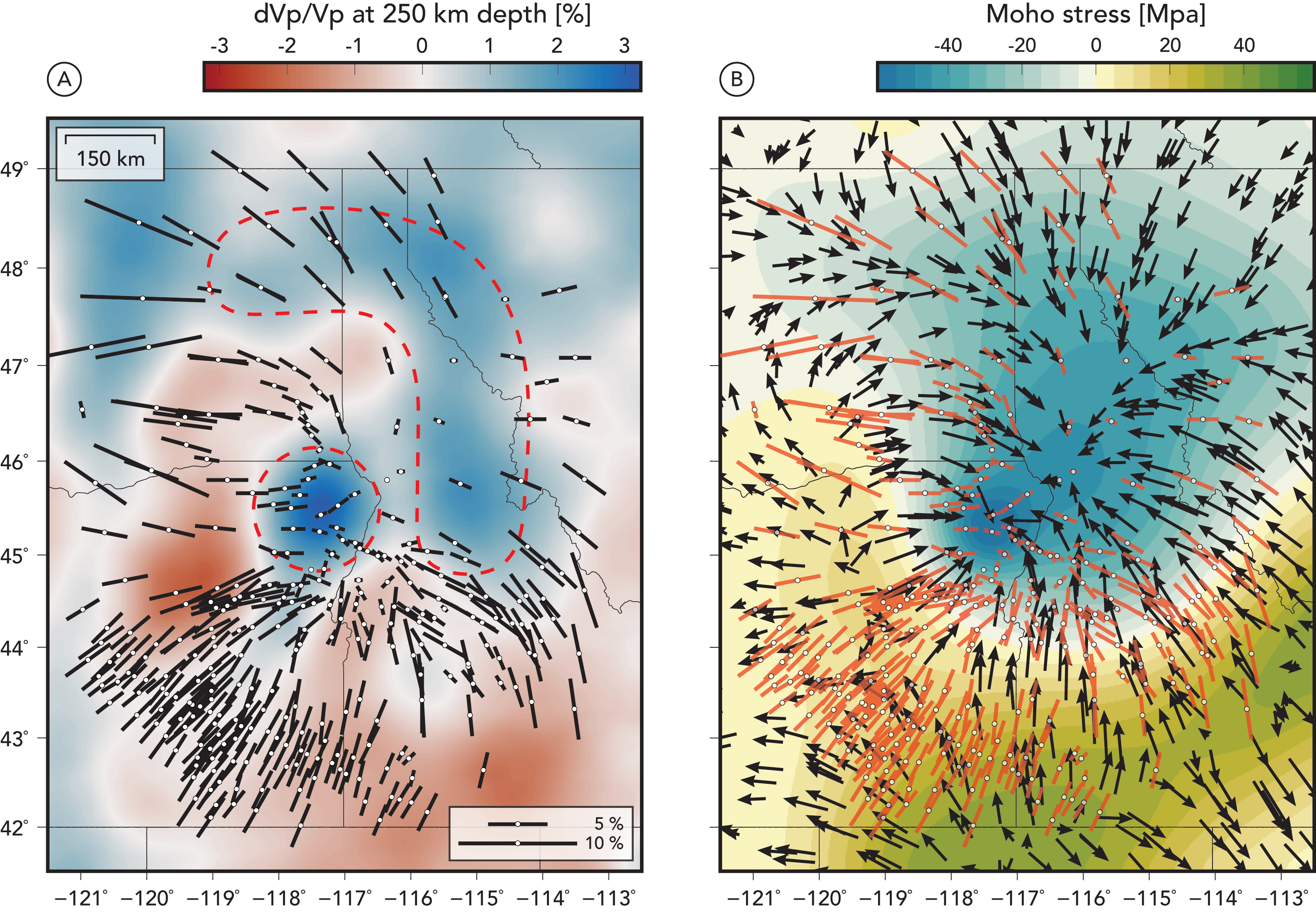 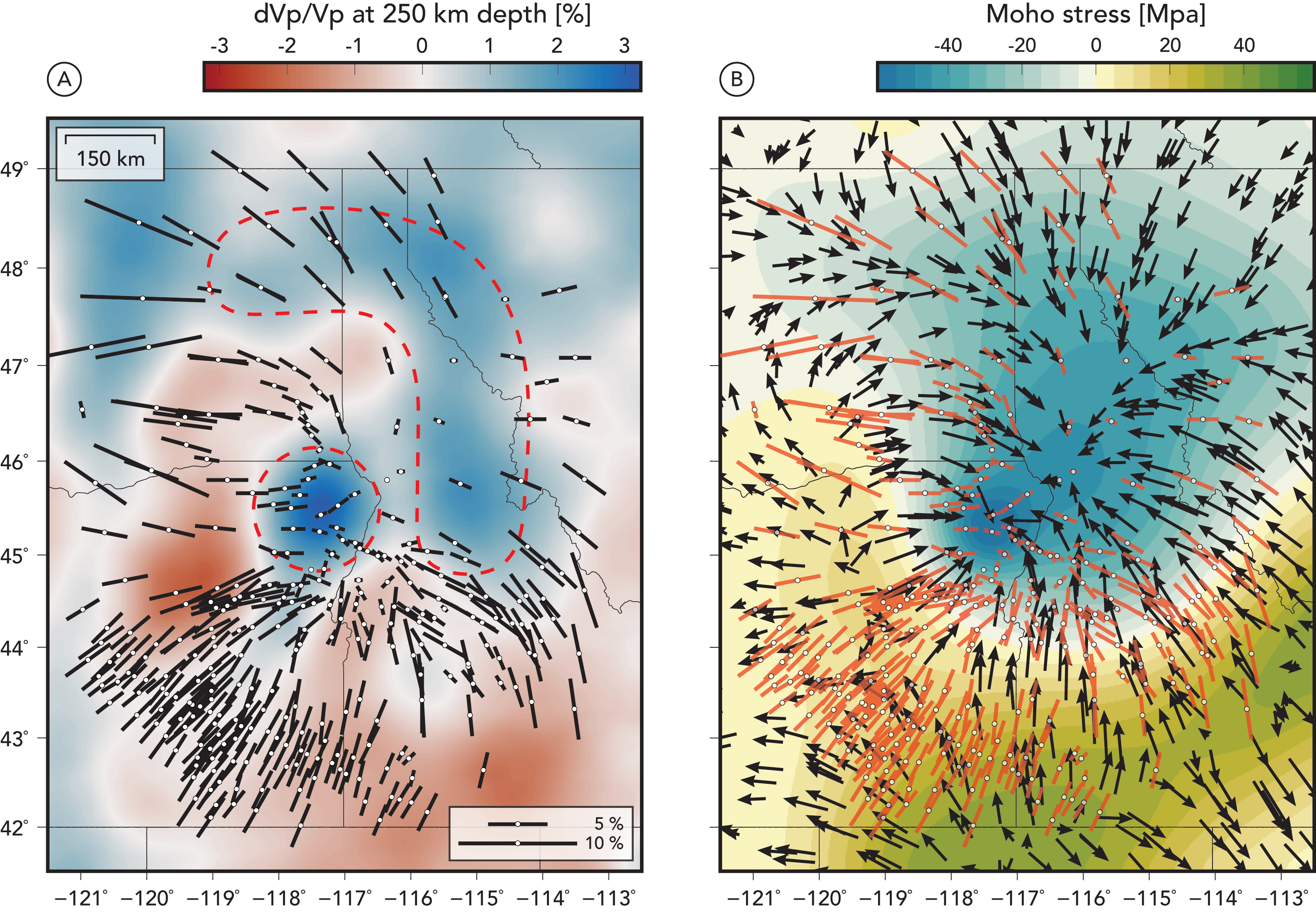 0
1.0
20
40
Poor Fit
Poor Fit
0.1
Fast mantle is negatively buoyant
Slow mantle is positively buoyant
Fast mantle is negatively buoyant
Fast mantle is negatively buoyant
Crustal flow modeling
Slow mantle is positively buoyant
Slow mantle is neutrally buoyant
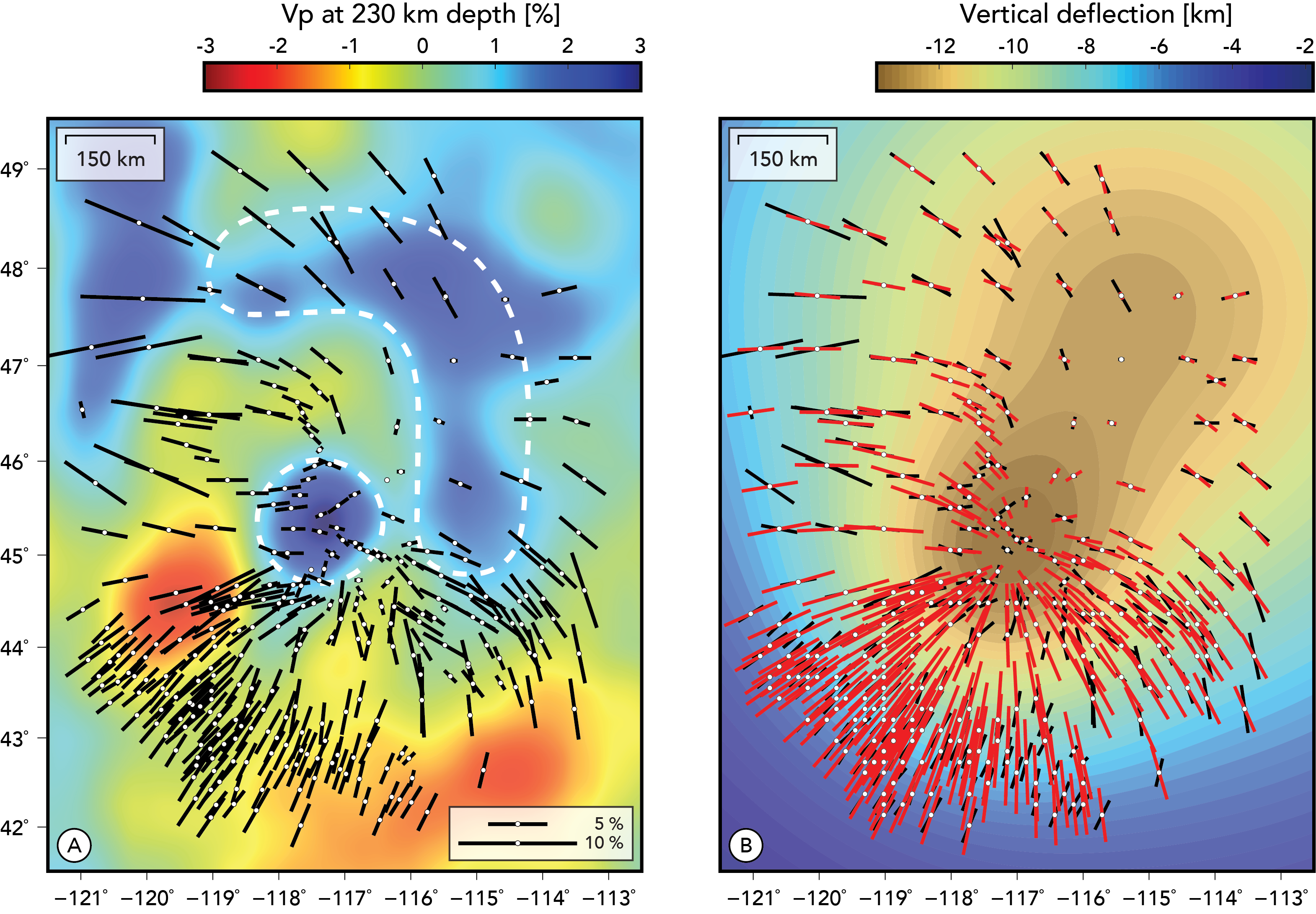 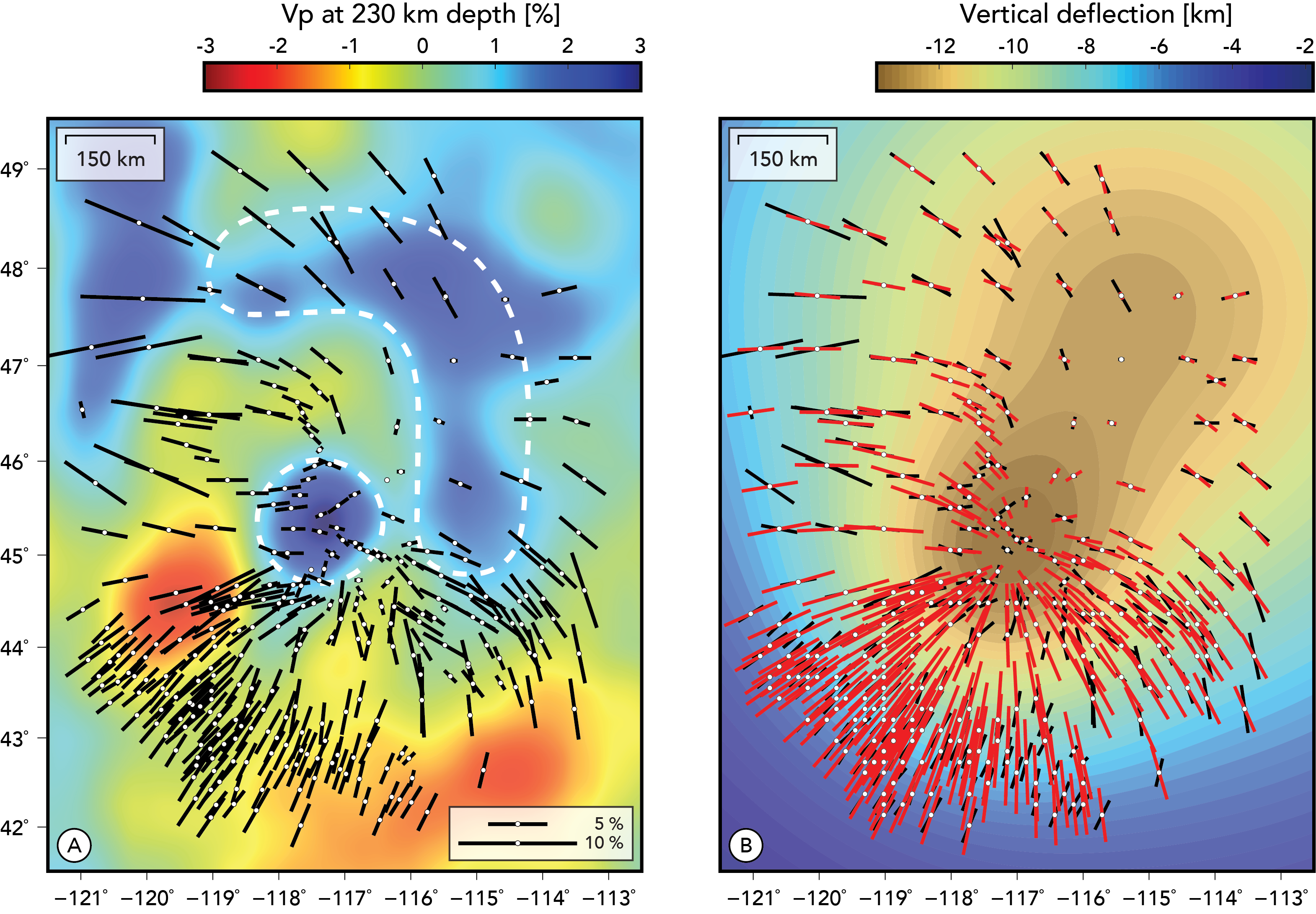 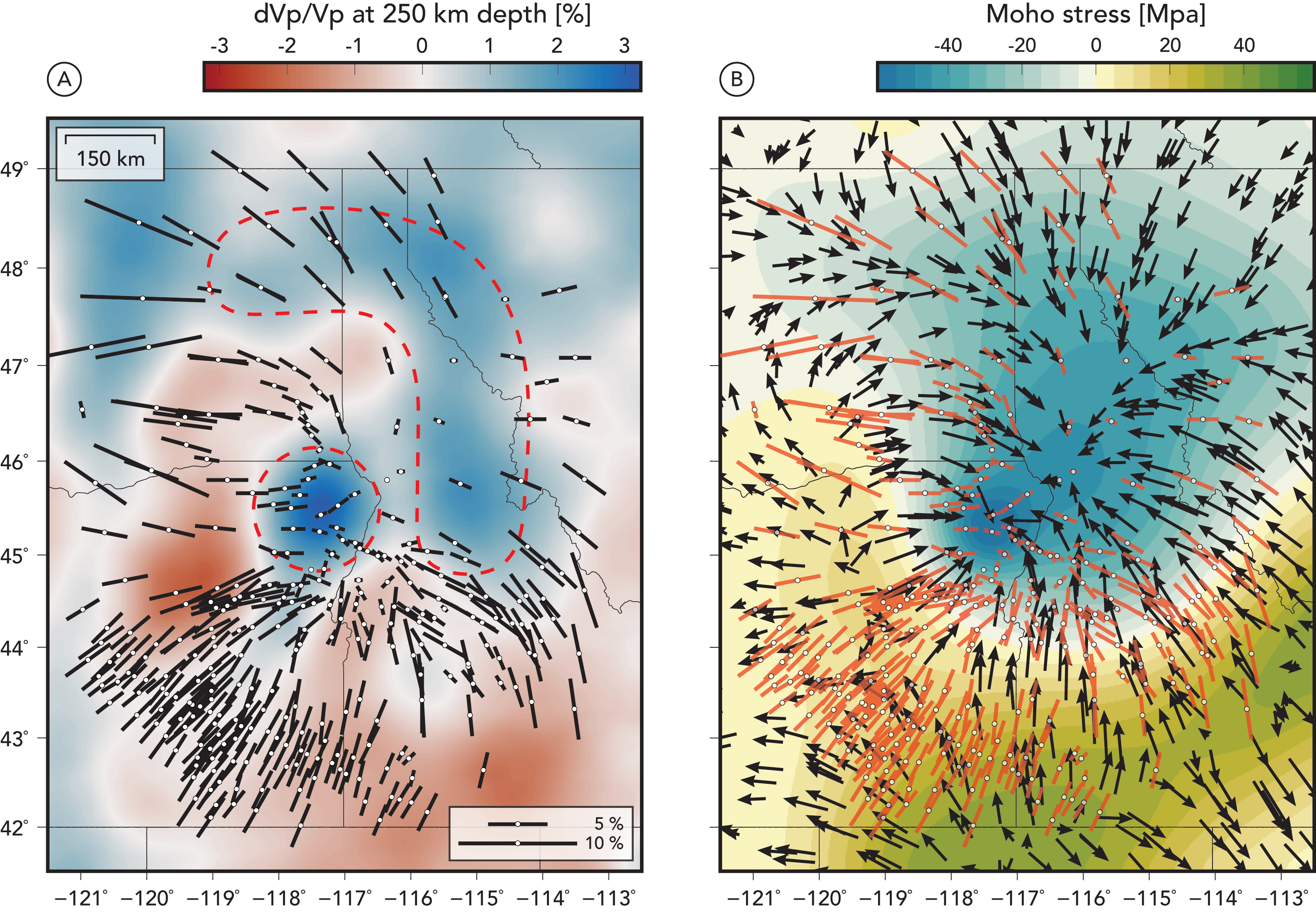 Two more subjects, if there is interest– 
   (1) The Wallowa Batholith root, centered near the anisotropy focus, foundered 10-15 Ma
   (2) Mantle anisotropy
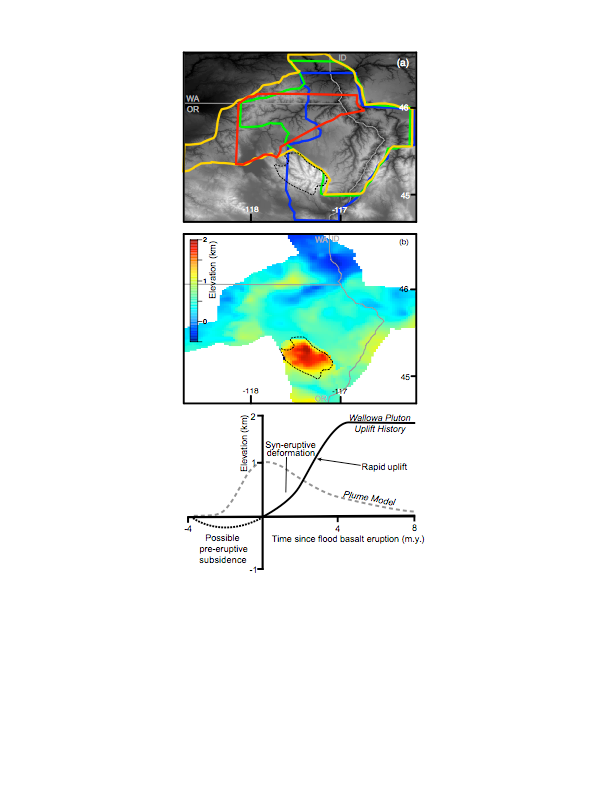 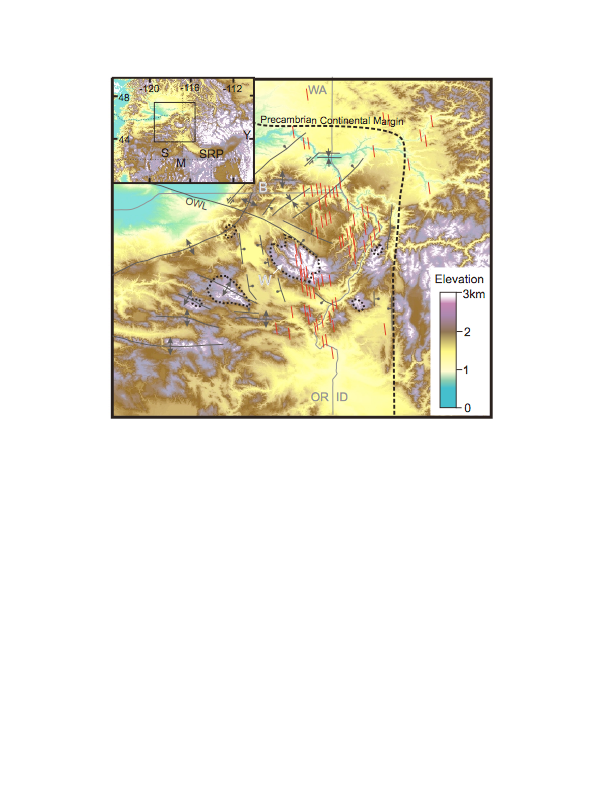 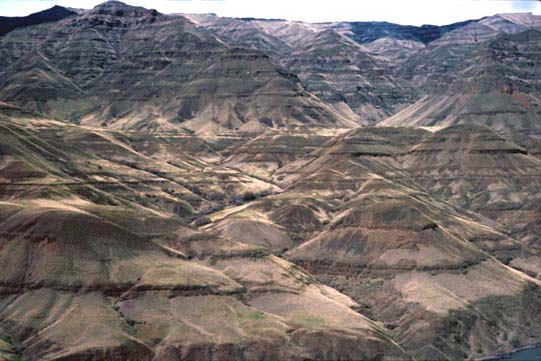 2 km
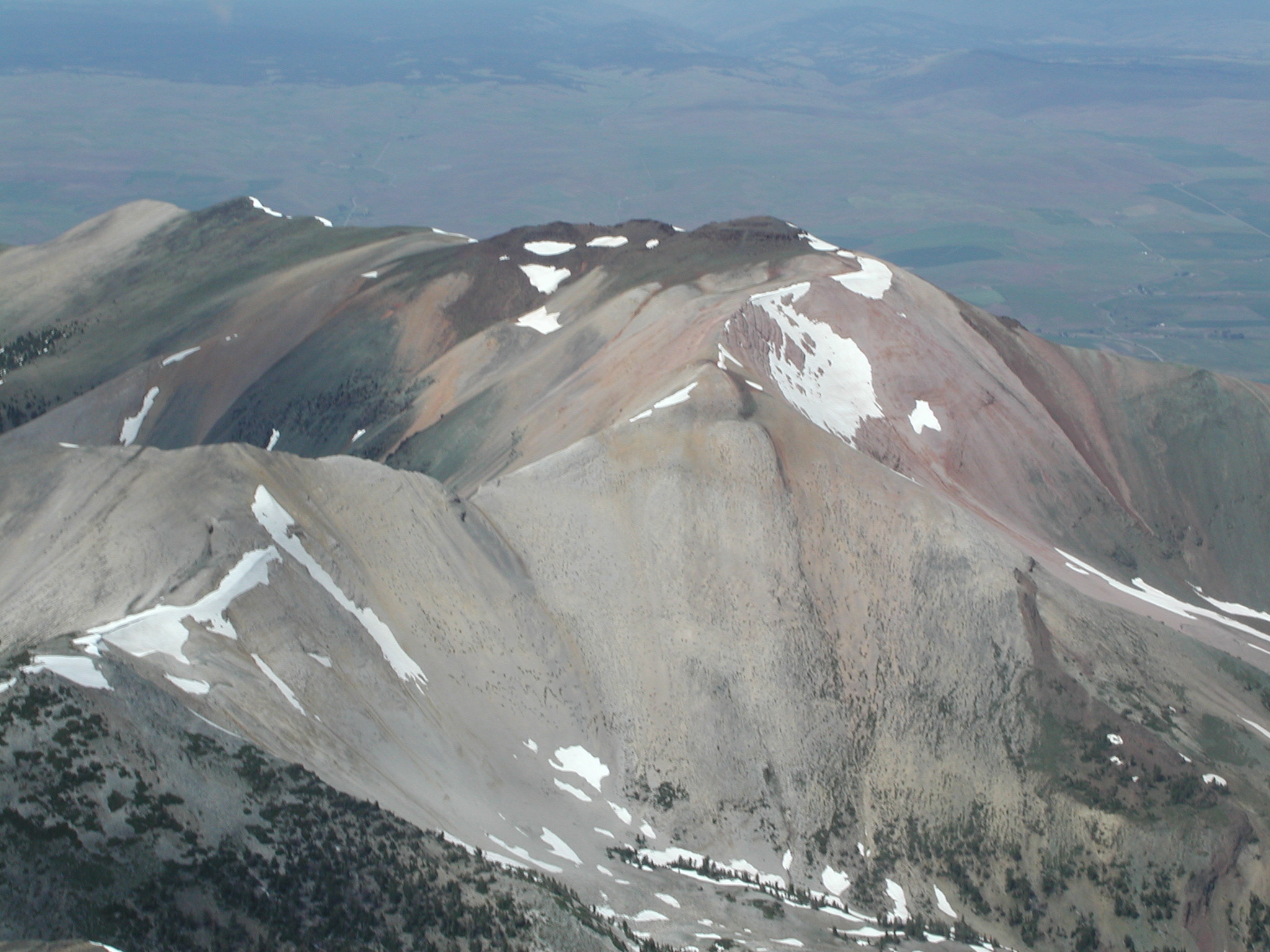 Topography... making the Bullseye during or after the CRB flows
...foundering of a batholith root
1 km
2 km uplift since 16 Ma eruptions
0
Wallowa Mountains
Hales et al.
2005
Flood basalt uplift surface
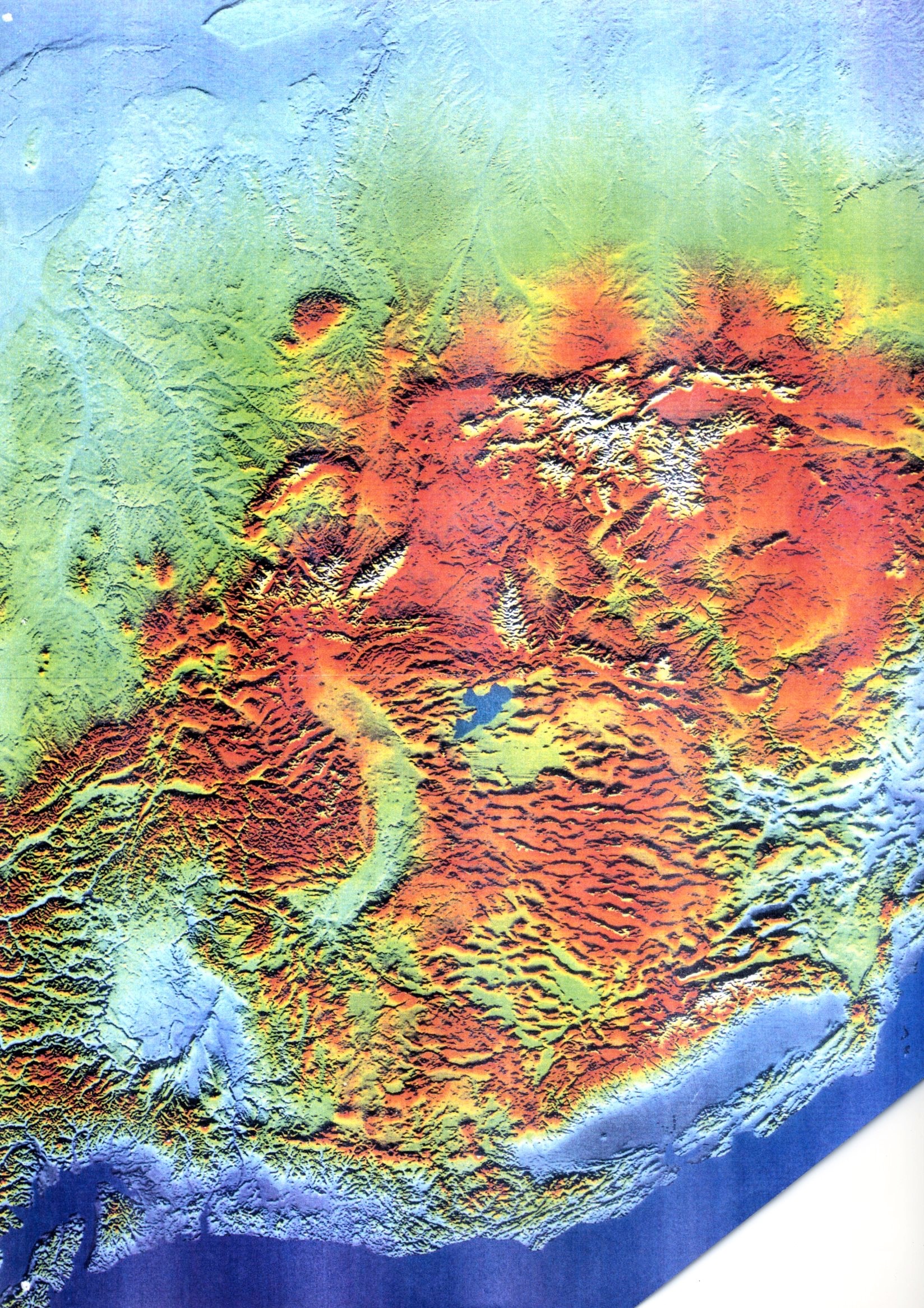 30 km
140-120 m.y. old batholiths
in the Blue Mts terrane
Hells Canyon
SKS splits
and the mantle anisotropy
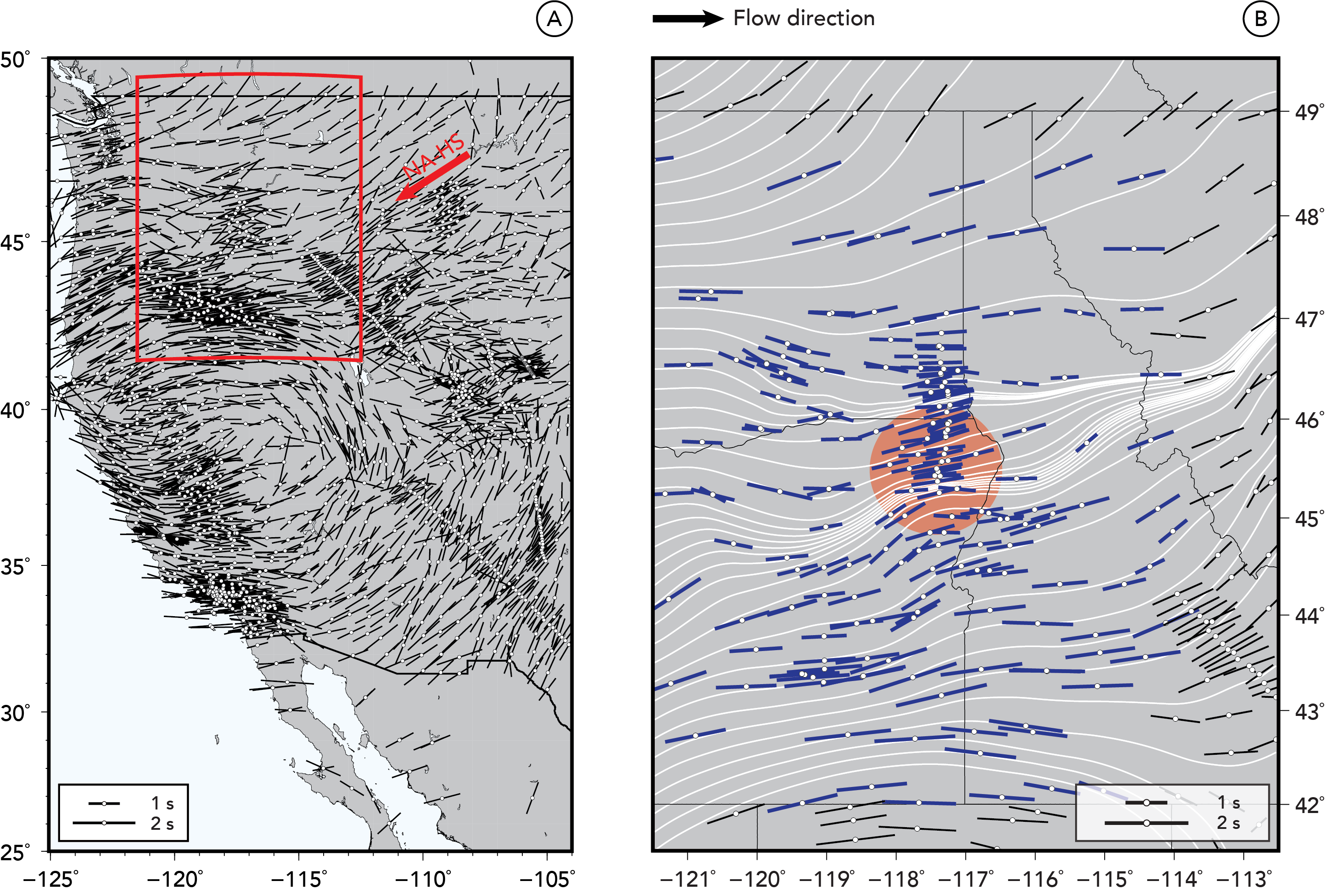 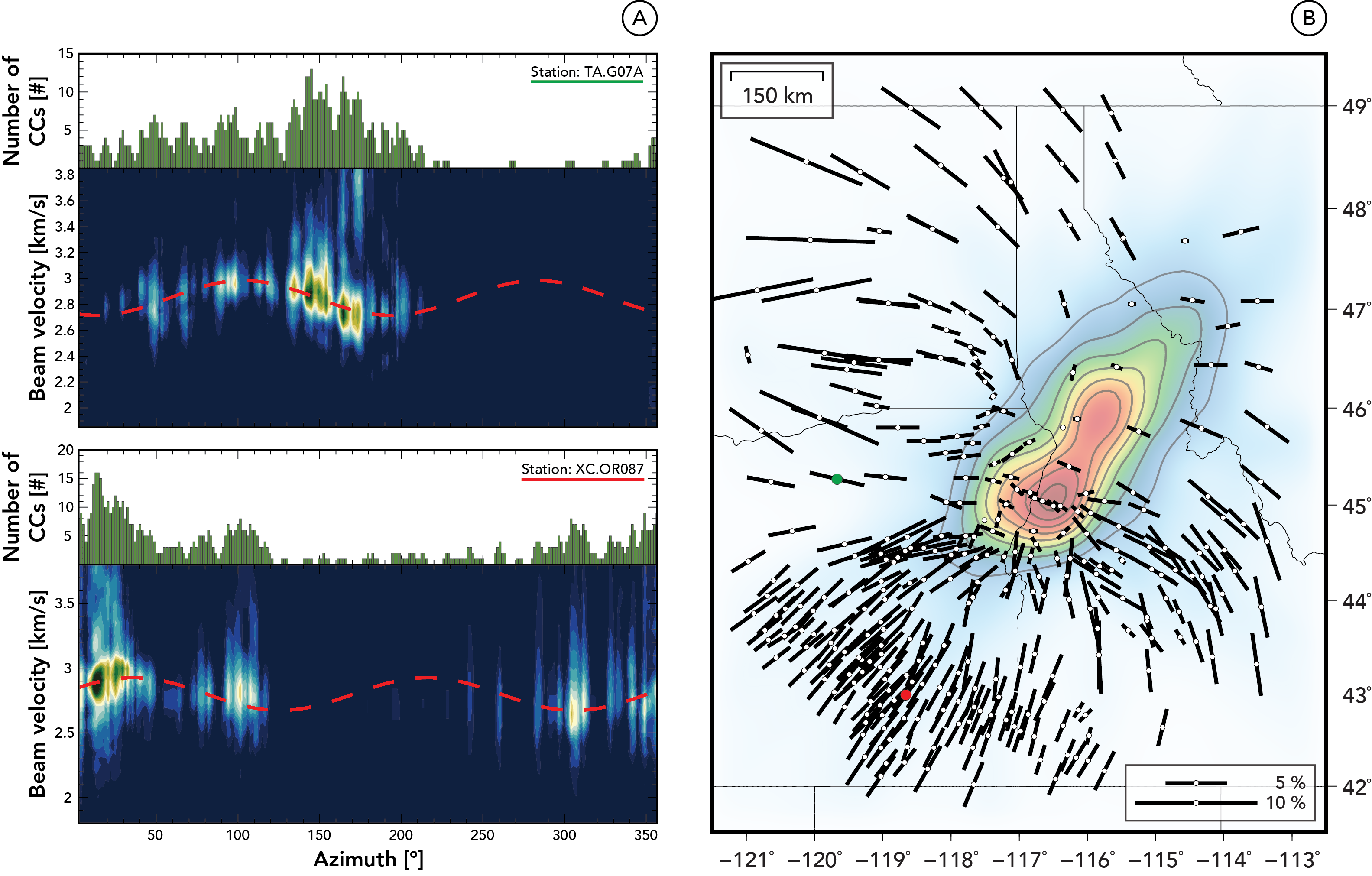 Lower crustal flow into the “hole” & making the moat
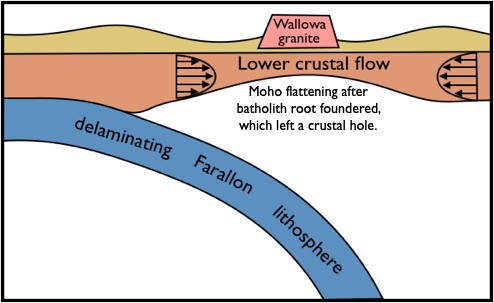 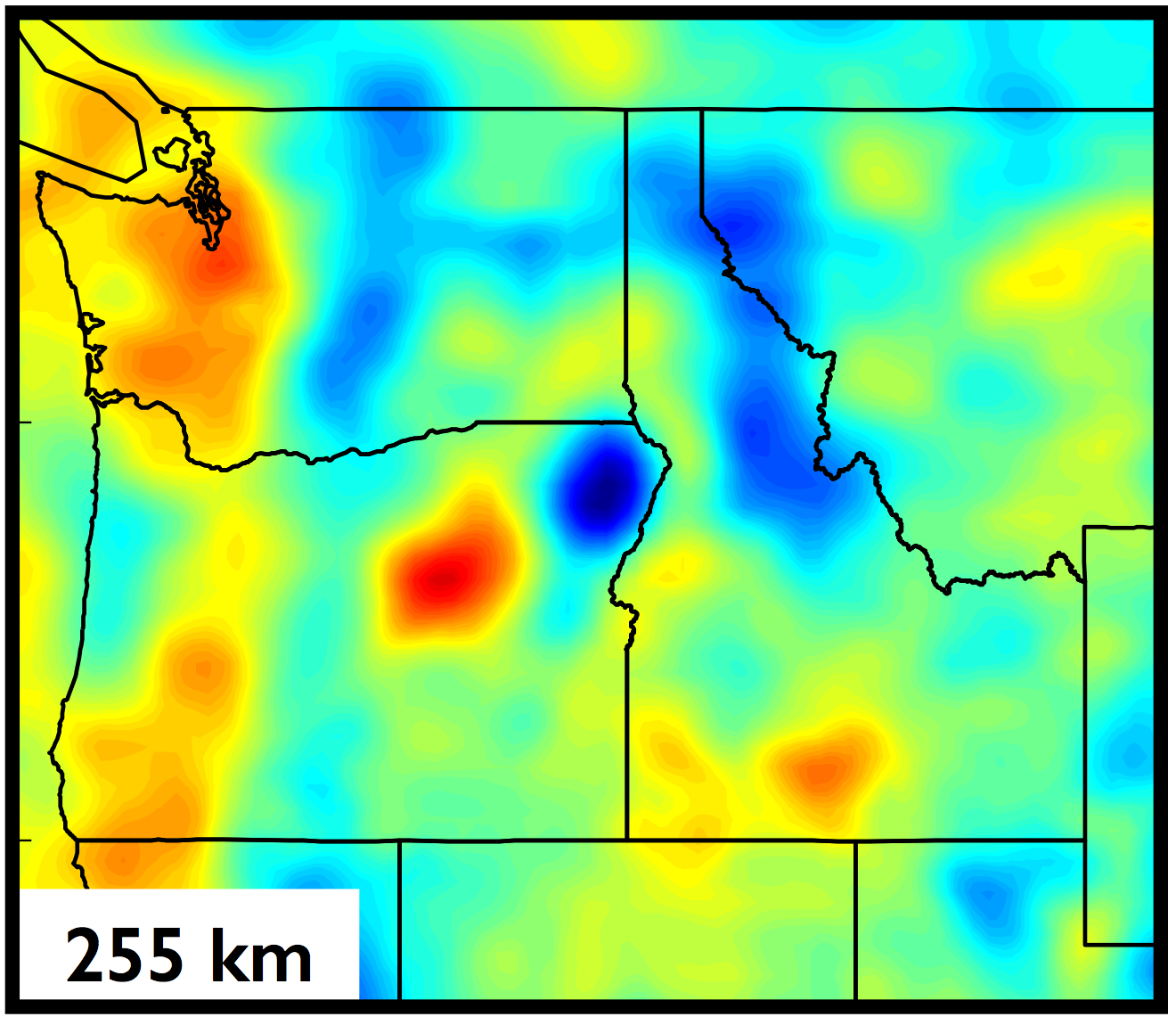 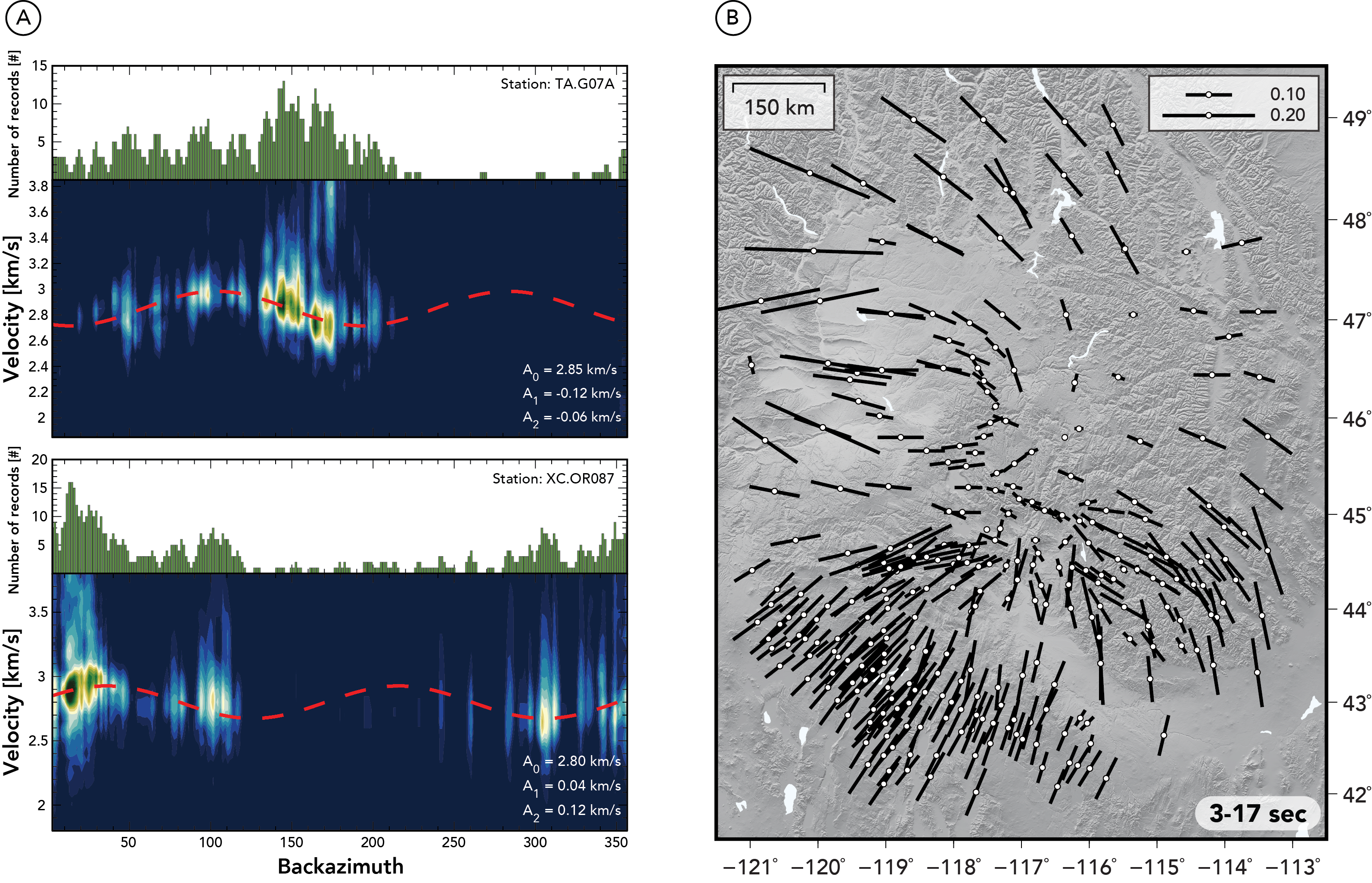 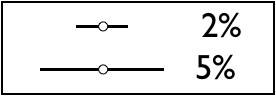 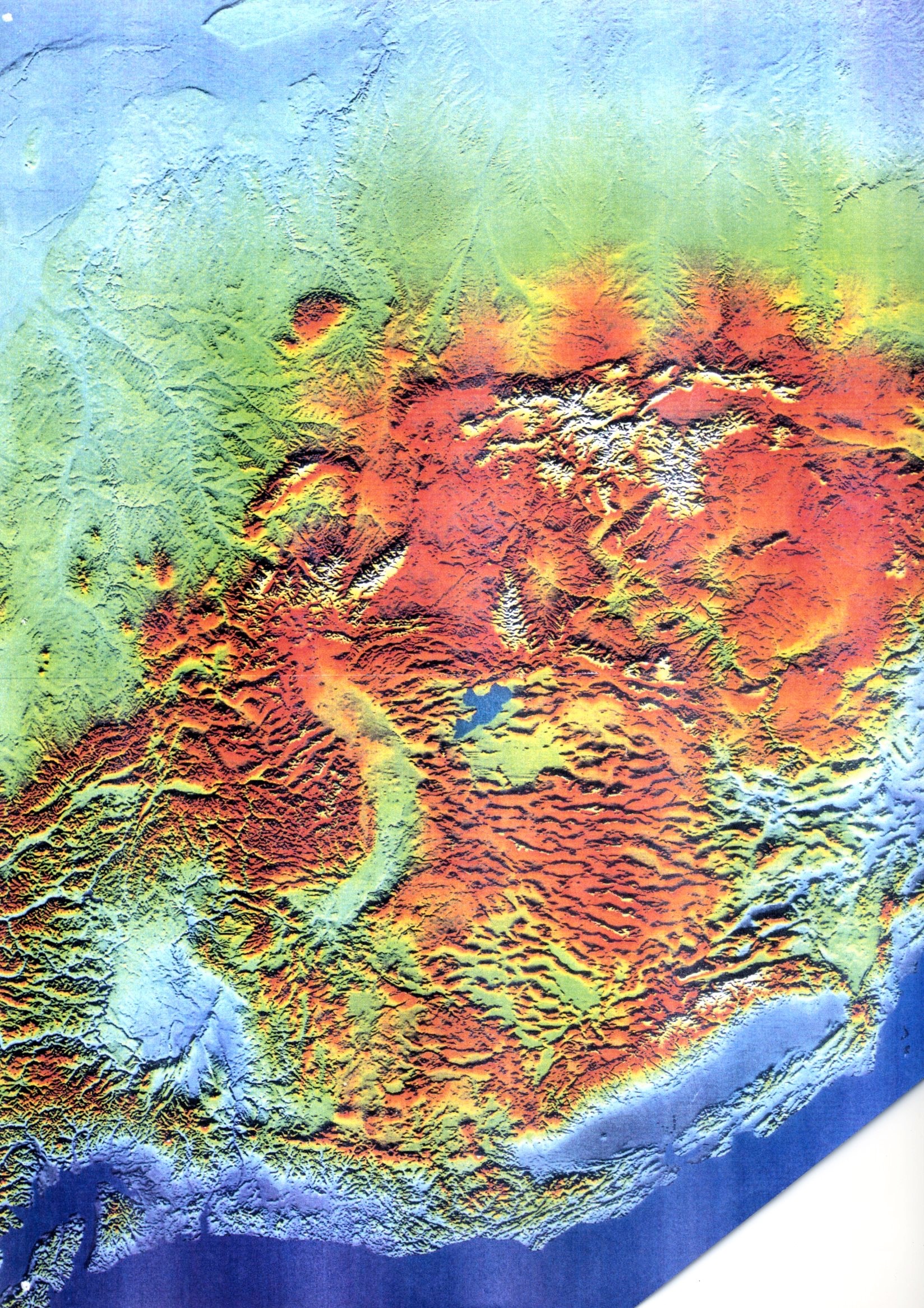 Root
foundering
Crustal flow
255 km
Castellanos et al., in review
Lower crustal inflow suggested by:
    > bullseye moat
    > lower crustal anisotropy
           (Jorge Castellanos & Rob Clayton)
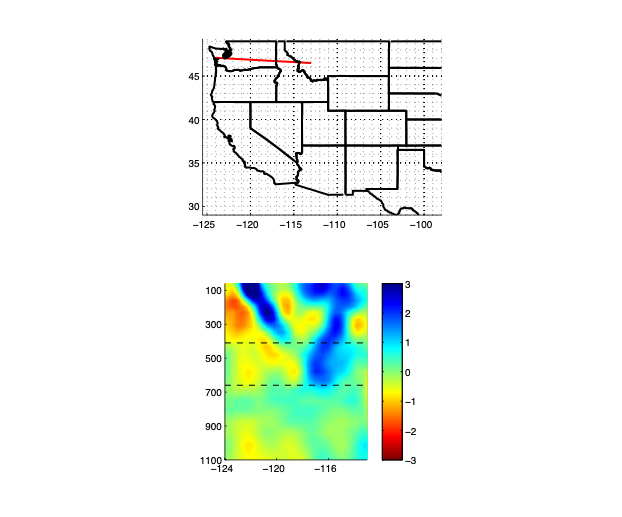 230 km
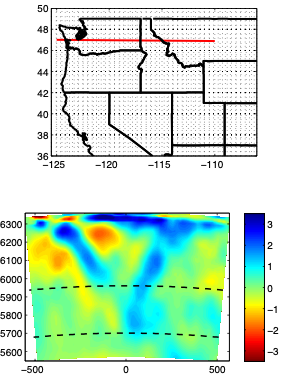 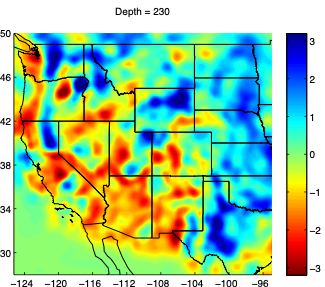 55 Ma
Moho
- 0
50 Ma
The fast mantle: Subduction… accretion… abandoned slab
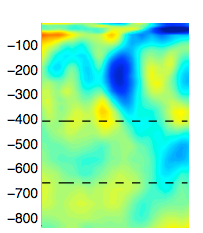 S-to-N delamination
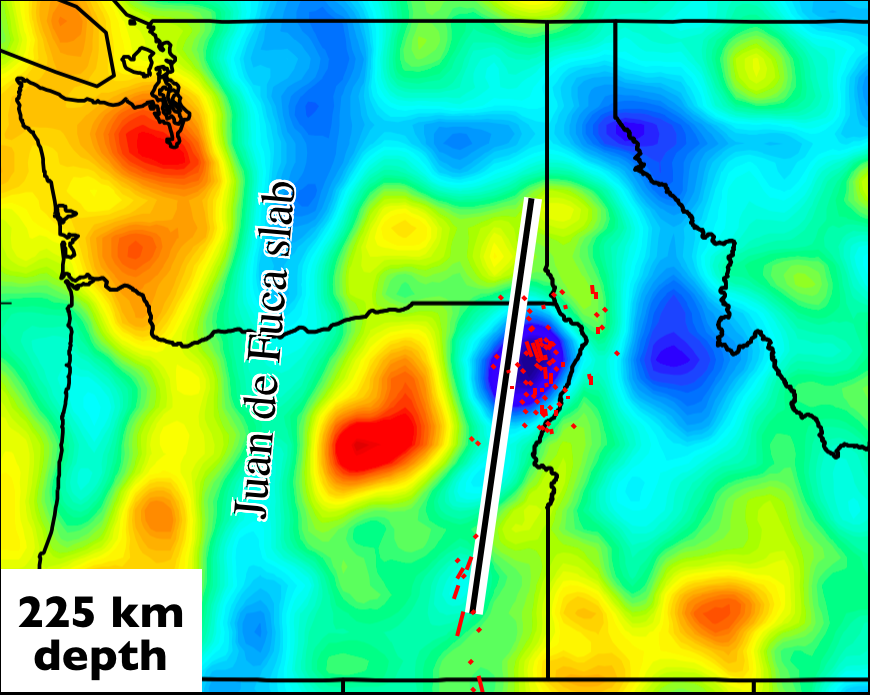 -3
0
1
2
-2
-1
3%
(inactive)
100
Juan de Fuca
200
Siletzia
dangling across upper mantle
Farallon
plate
Farallon      plate
arc
- 410
300
in upper mantle
Cr
in lower crust
410 
km
- 660
km
S
N
Farallon
  slab
Vp
VP at 195 km
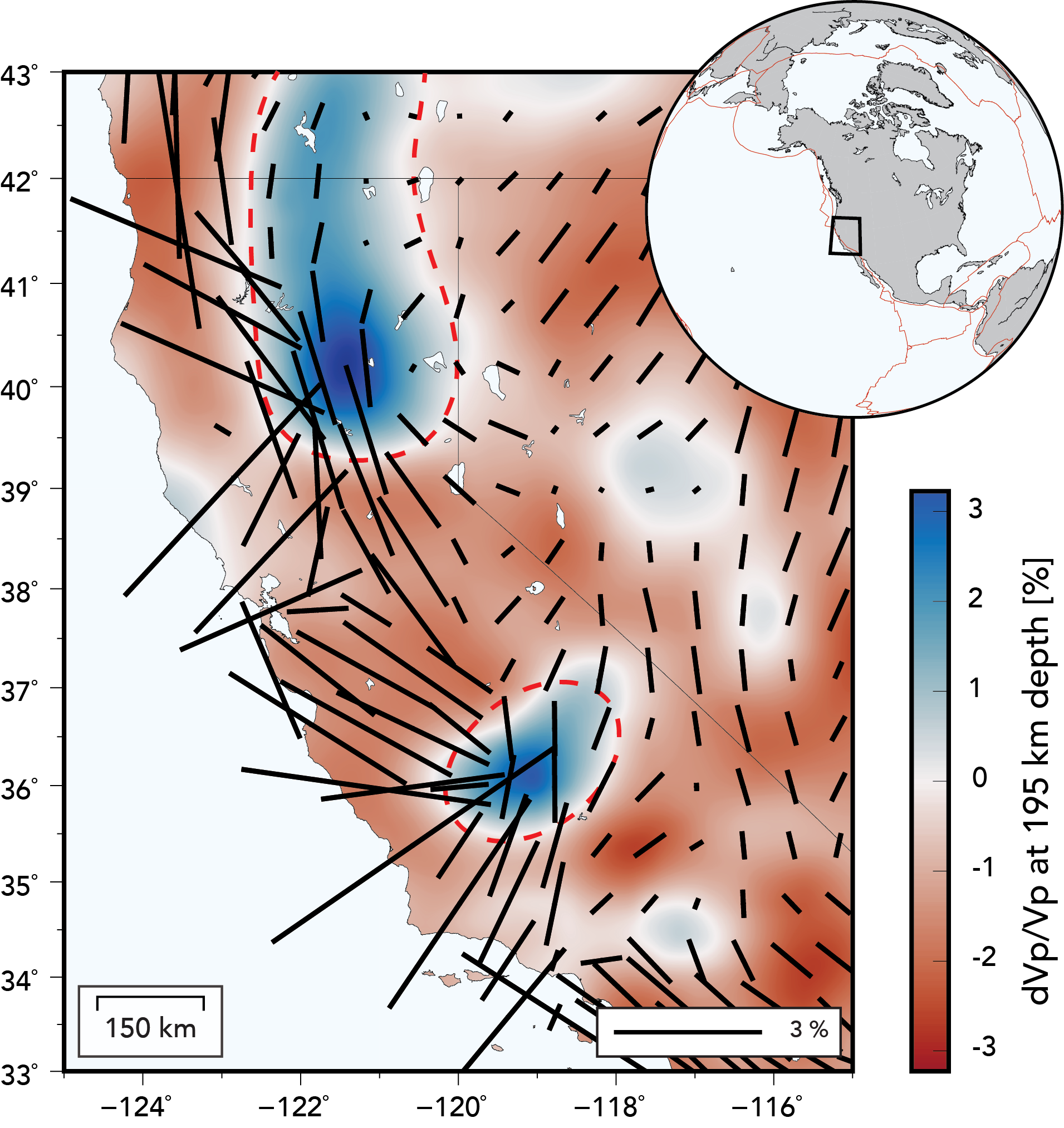 Another example

California
southern Juan de Fuca
%
Isabela anomaly

foundered
Farallon slab